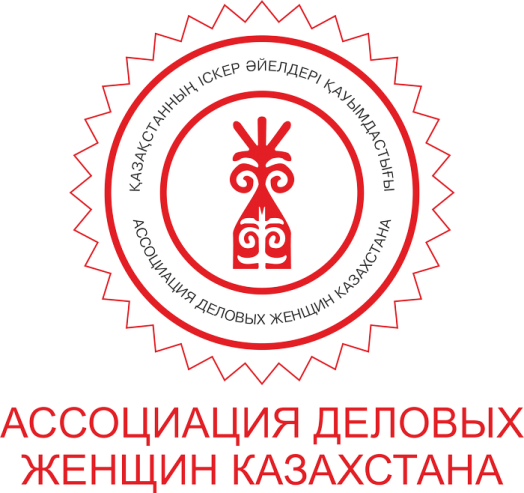 Отчёт о деятельности 
Ассоциации деловых женщин области Жетісу, г.Талдыкорган
за сентябрь – декабрь 
2023 года
«Быть видимой и значимой, а значит, 
быть профессионалом и лидером»
1
Общее количество членов АДЖ по г.Талдыкорган – 29.
Основное крыло - 24 чел., Молодежное крыло - 5 чел., Алтын жүрек -1
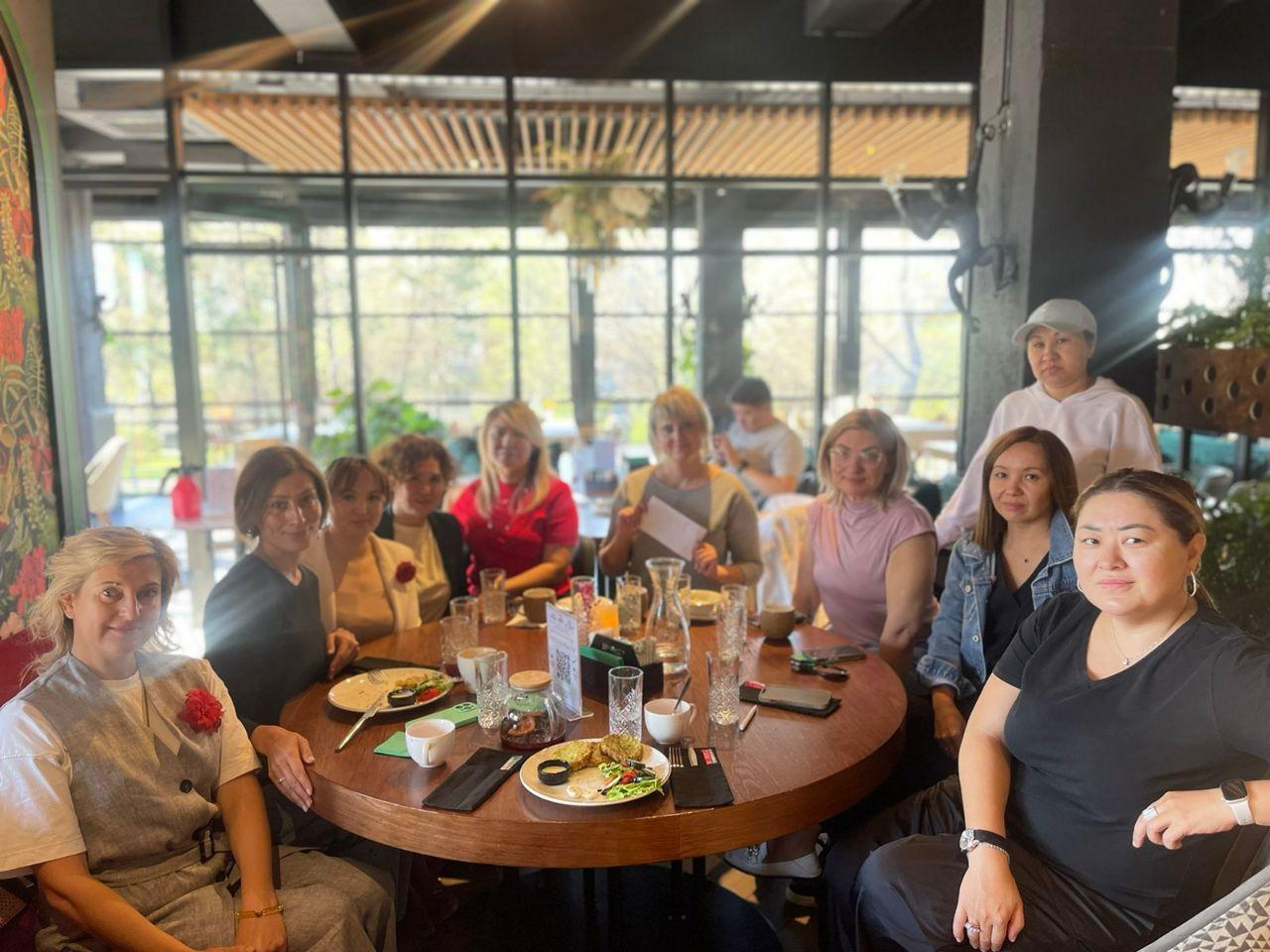 2
07.09.2023 г. Встреча членов АДЖ. Деловой бранч. 
Знакомство 3-х сообществ, качественный нетворкинг, планирование совместных мероприятий на год
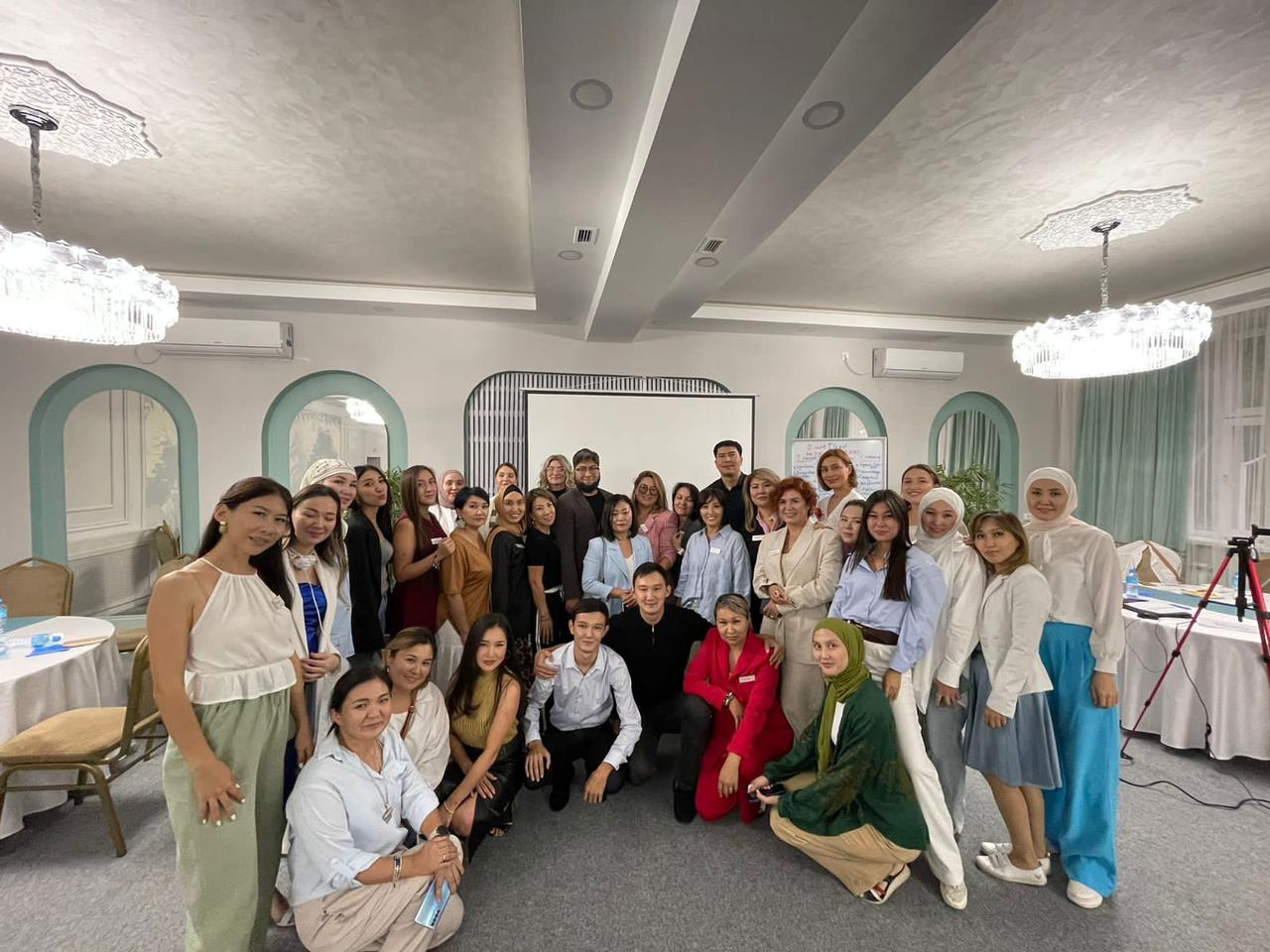 3
11.09.2023 г.
Бизнес завтрак АДЖ

1. Работа по подготовке к Саммиту в Алмате 
2. Формирование участников Альянса женских сил
3. Знакомство с новыми участниками Ассоциации
4
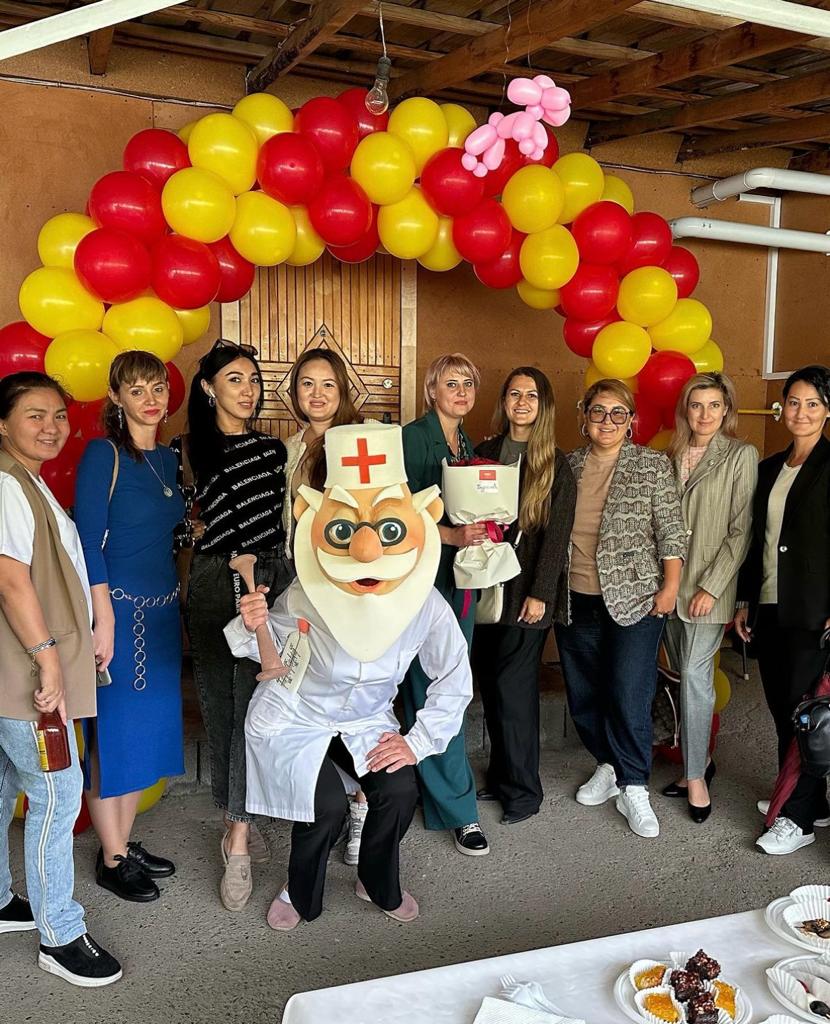 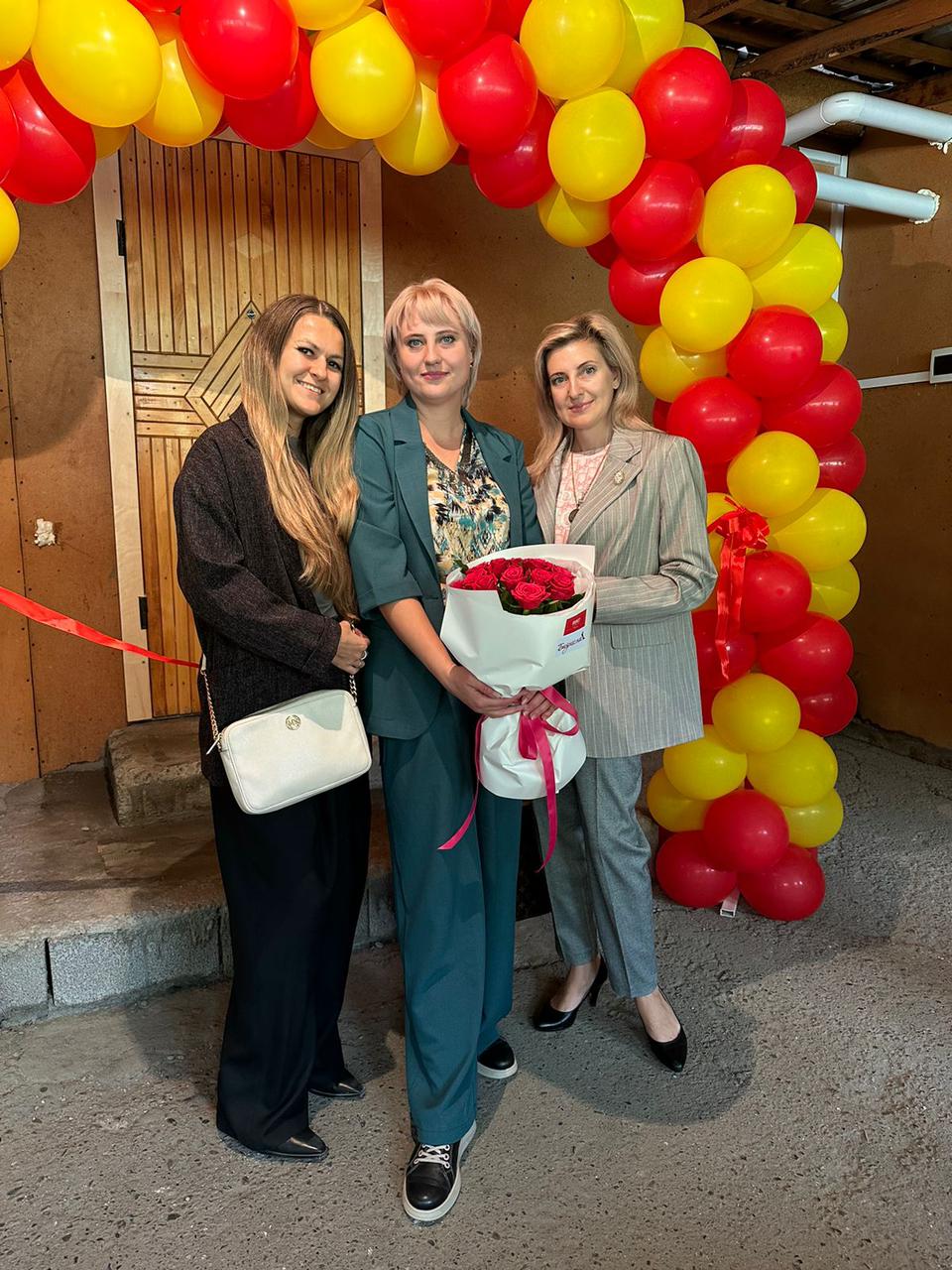 Образец текста нижнего колонтитула
12.09.2023 г. 
Открытие ветеринарной клиники «Феникс» 
Благодаря АДЖ области Жетiсу открылась и начала свою деятельность ветеринарная клиника «Феникс» в г.Талдыкорган
5
19.09.2023 г.
Бизнес завтрак АДЖ

Обсуждение рабочих моментов касательно Саммита, подготовка 
к мероприятию и оплата
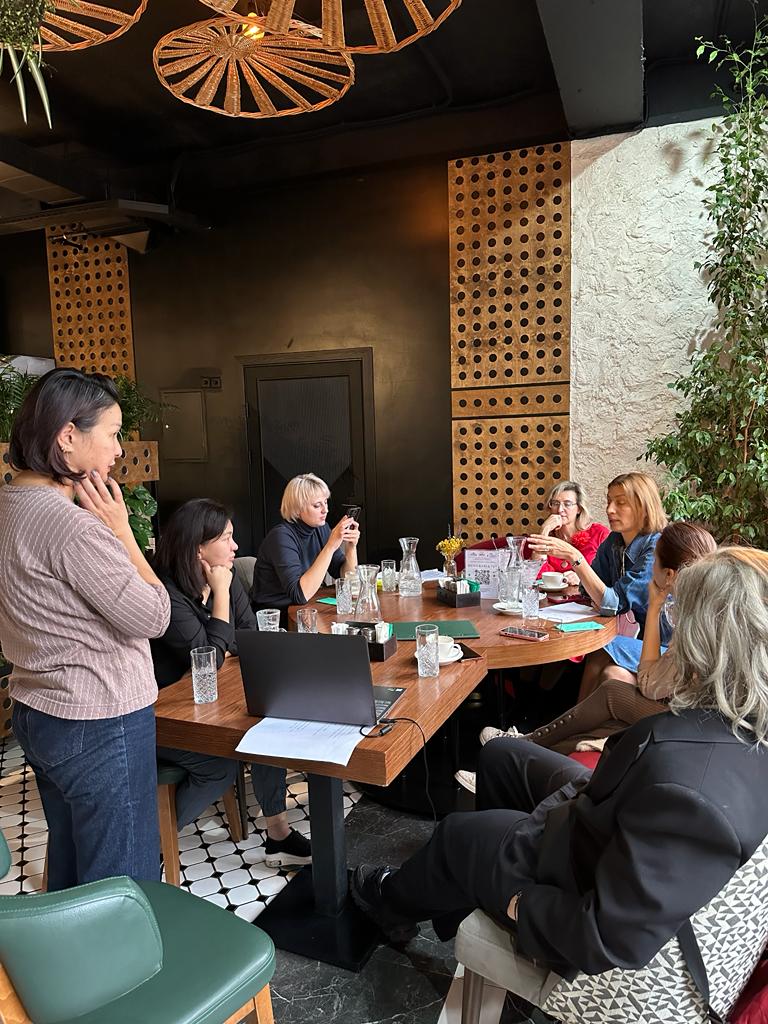 6
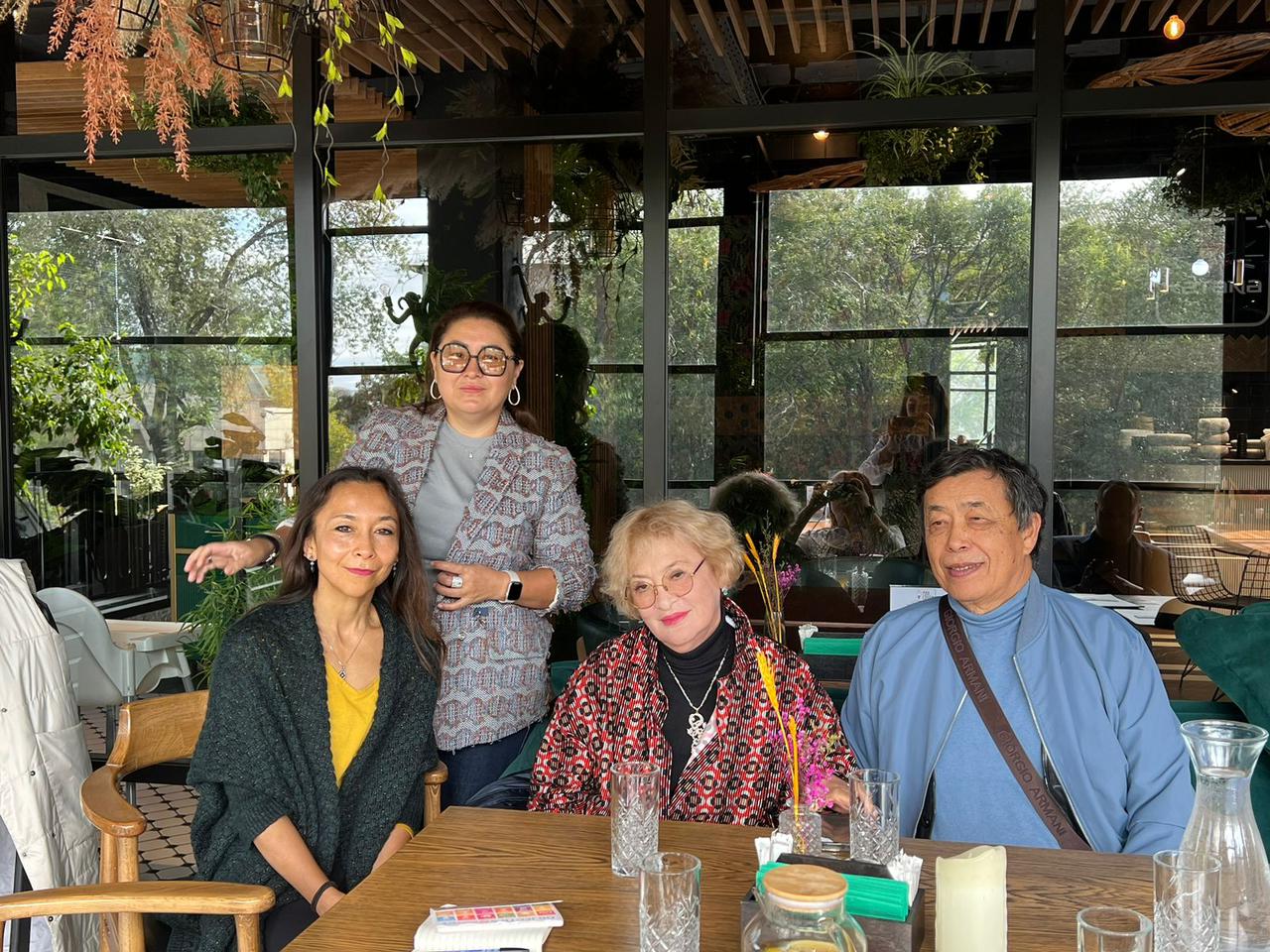 24.09.2023 г.
Встреча, касаемая вопросов экологии, в частности о.Балхаш
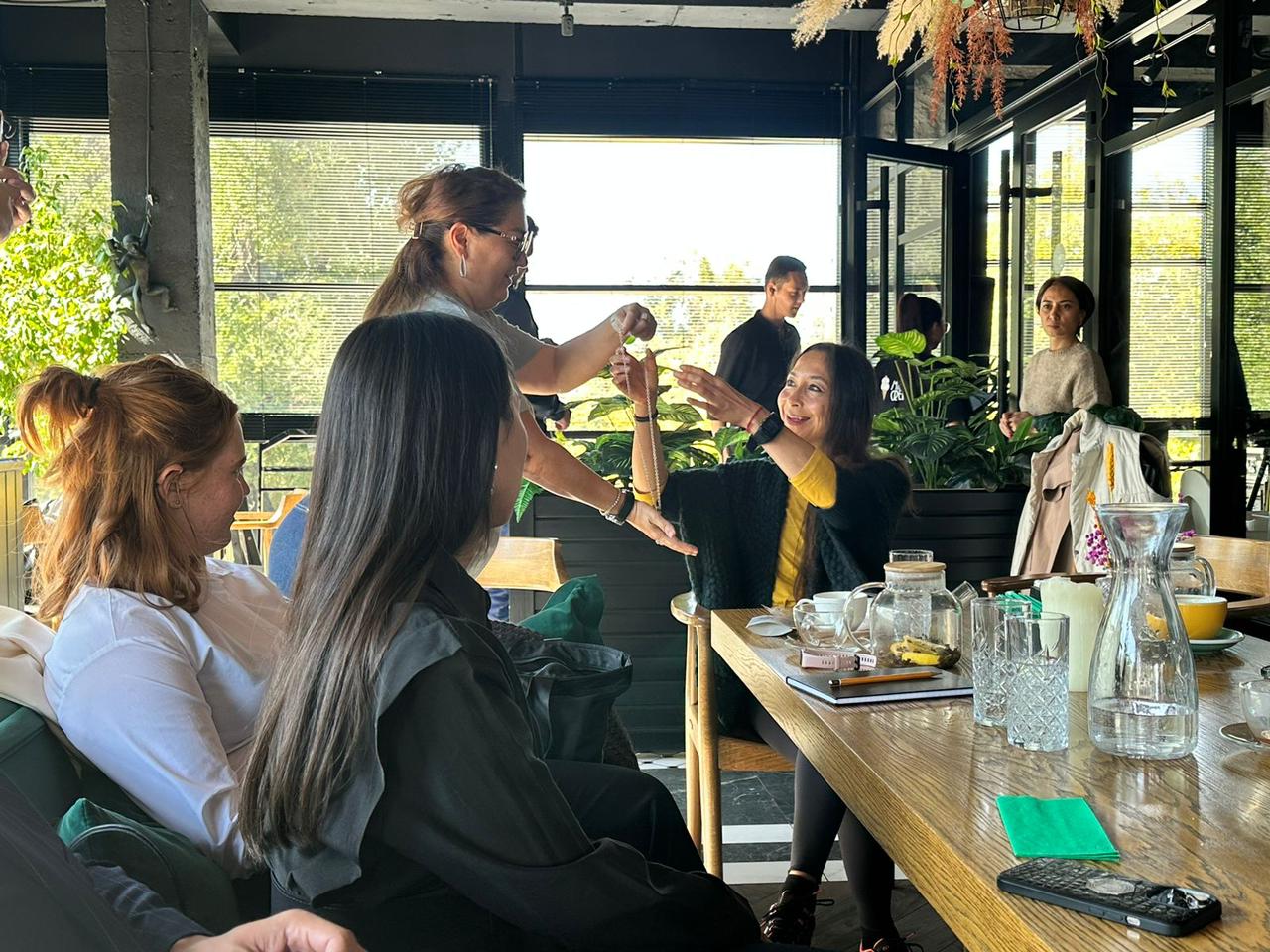 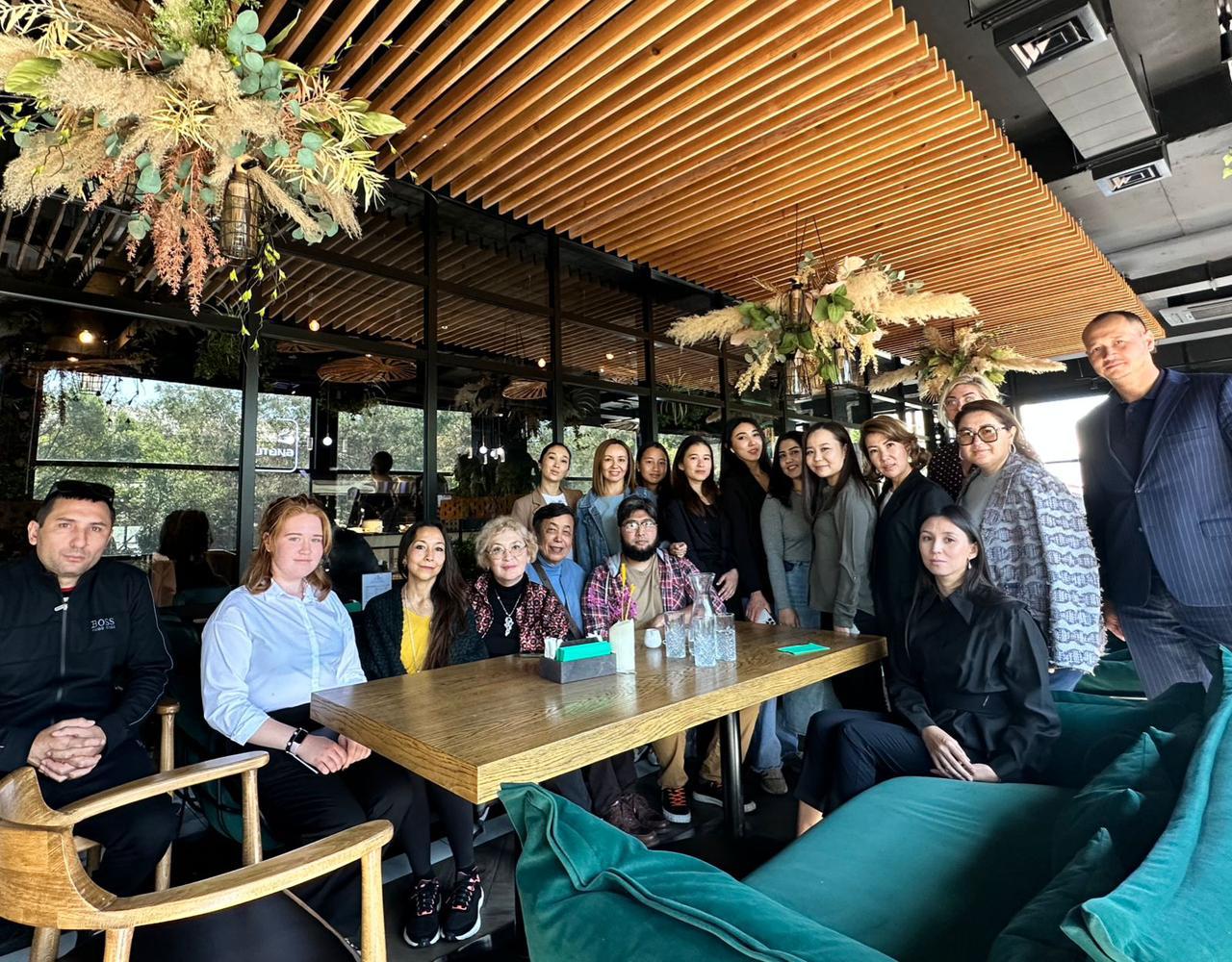 7
29.09.2023 г.
Отчётное собрание в НПП «Атамекен»
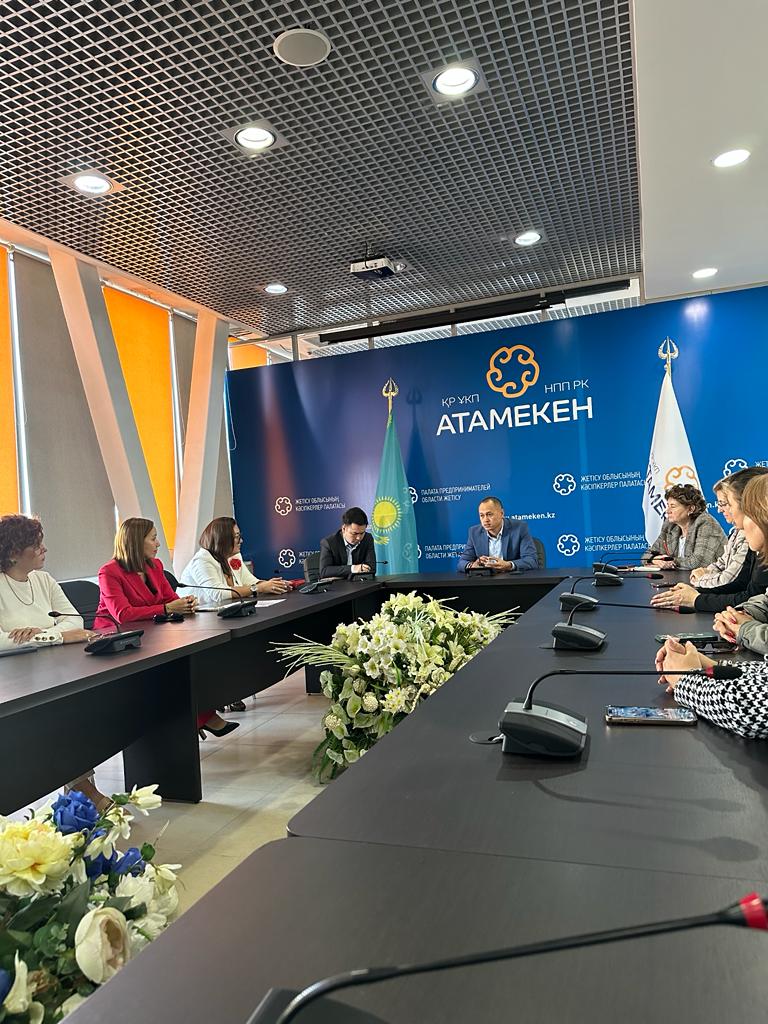 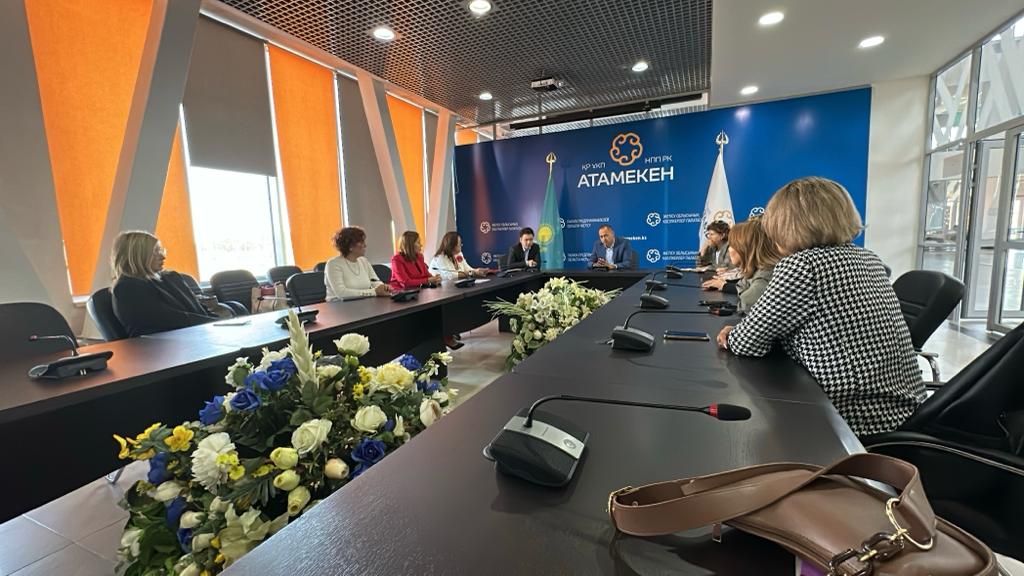 14 июня 2022
8
03.10.2023 г.
Бизнес завтрак АДЖ
Повестка и подготовительная работа по поездке на Пятый Евразийский Саммит для женщин в Алматы
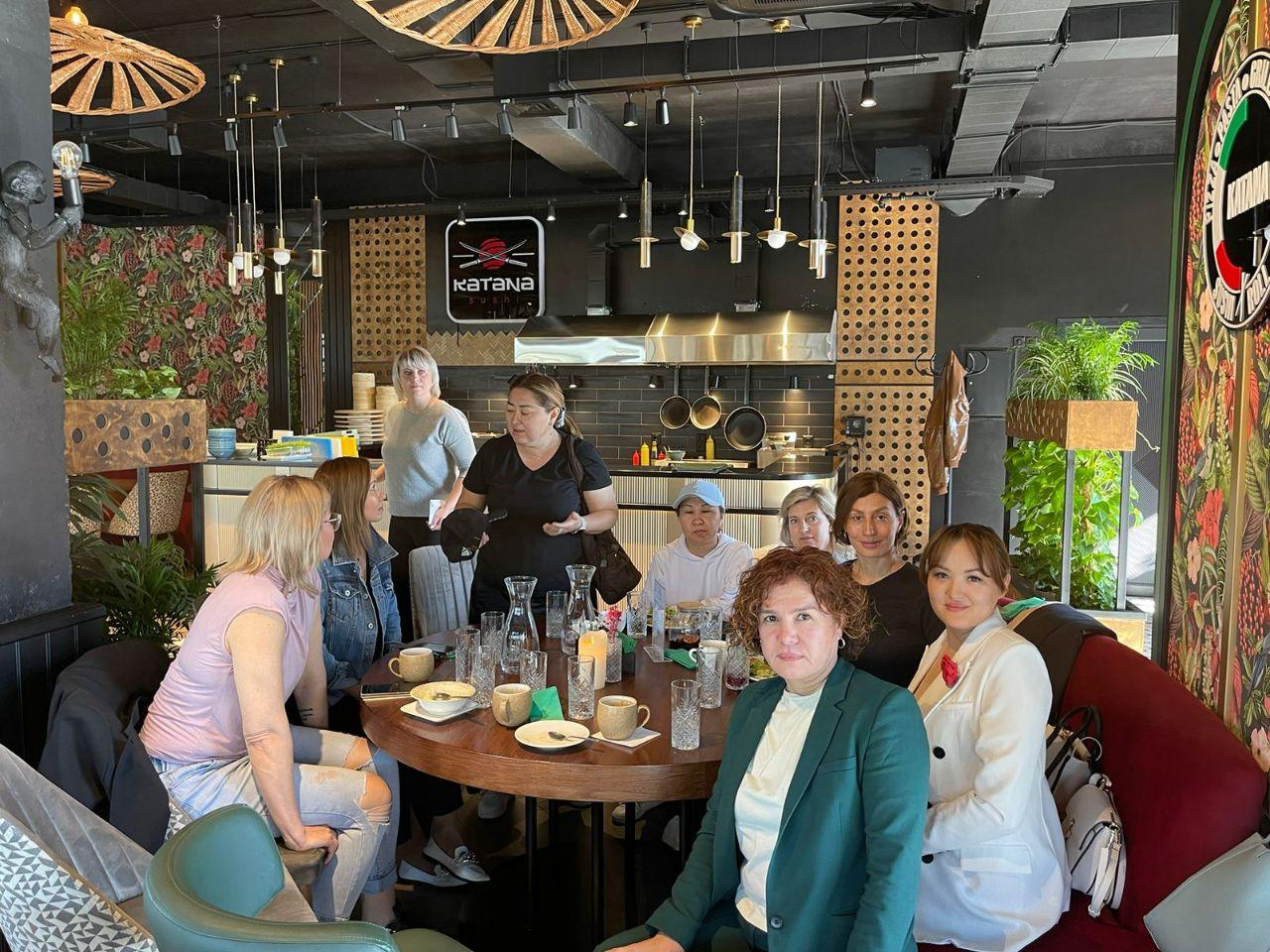 14 июня 2022
9
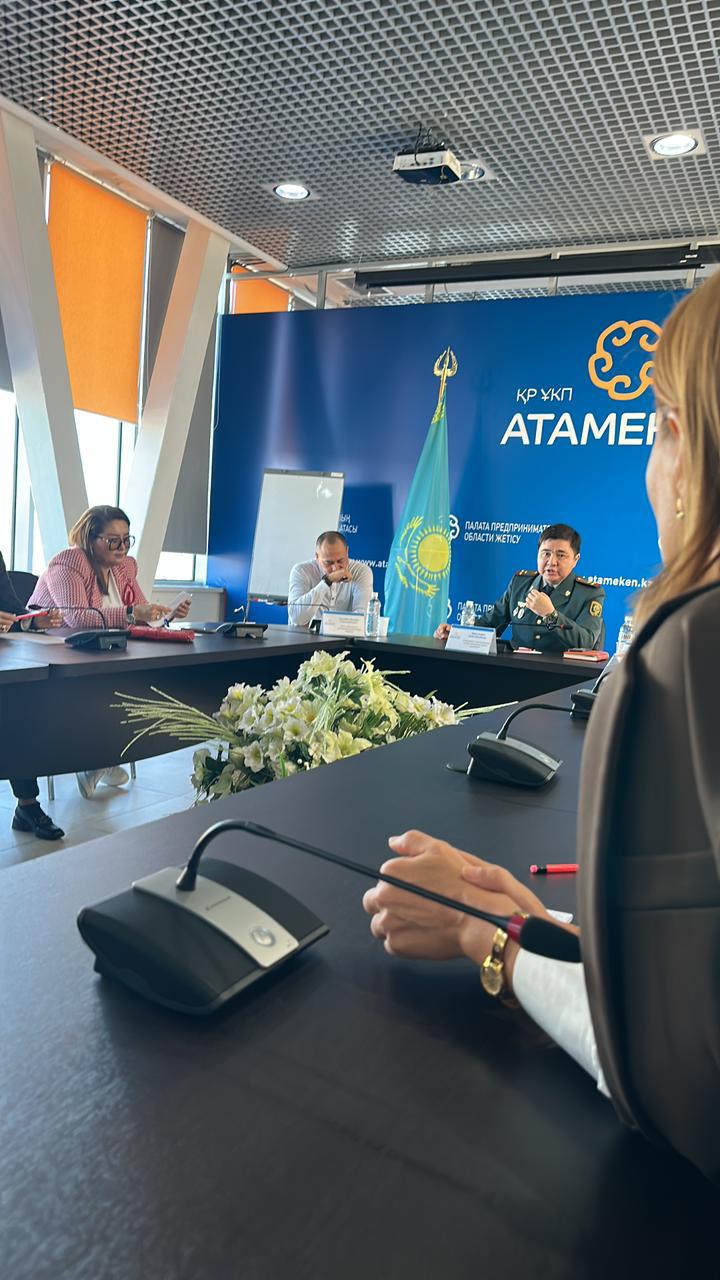 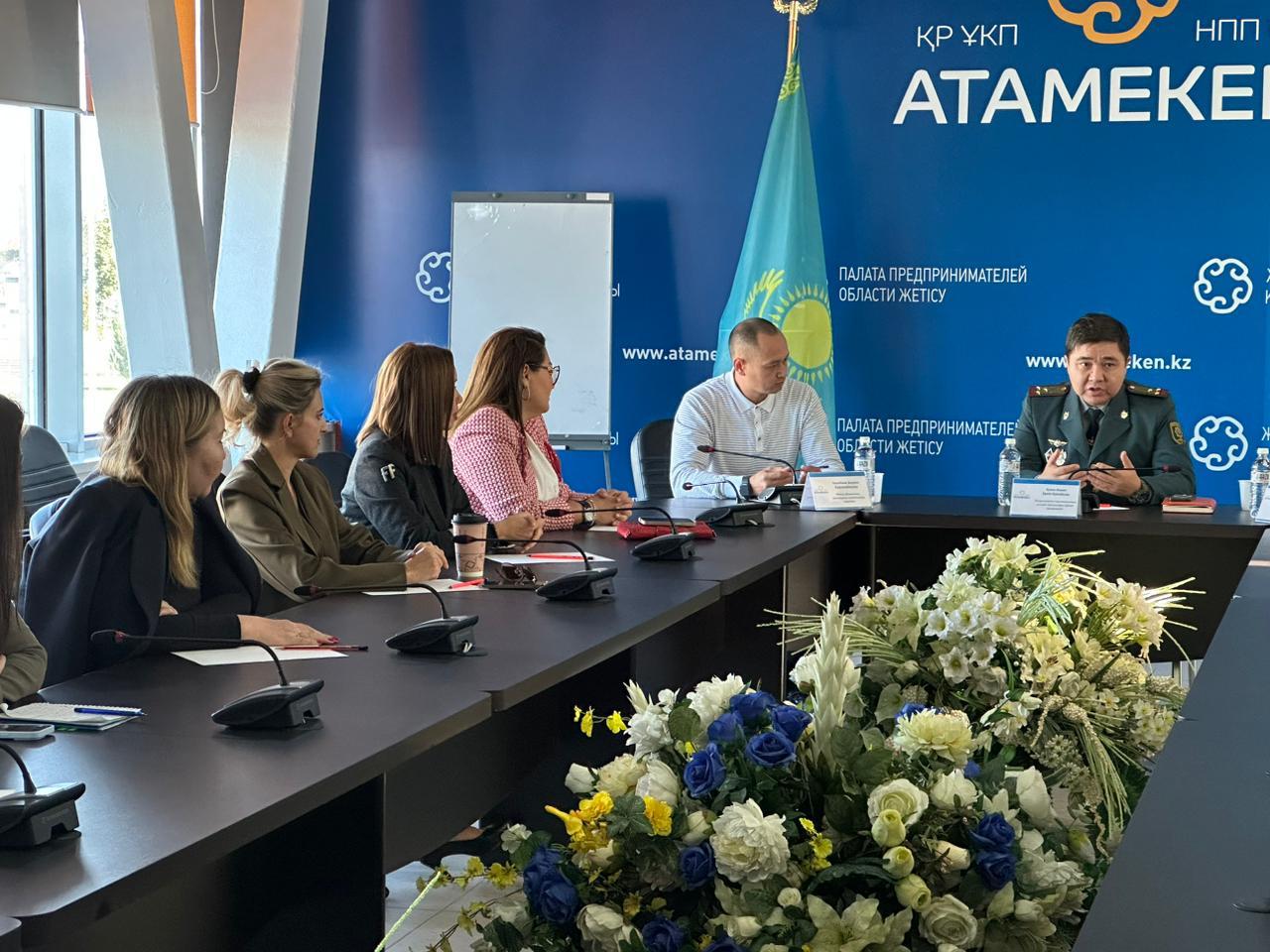 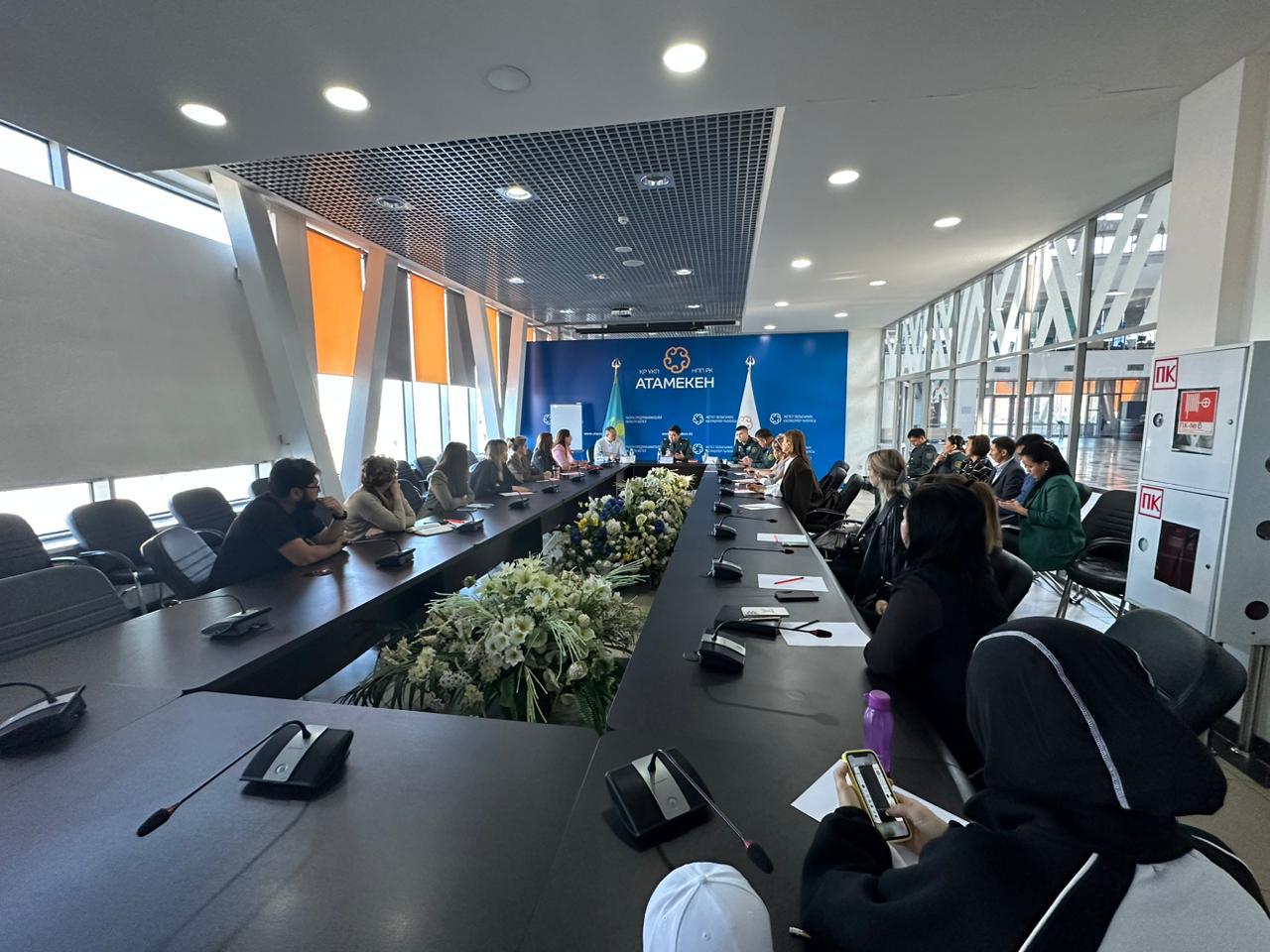 Образец текста нижнего колонтитула
04.10.2023 г.
Встреча АДЖ с военной прокуратурой, военкоматом по вопросу призыва работающих сотрудников
10
05.10.2023 г.
Рабочая встреча АДЖ
Планирование и работа над текущими вопросами
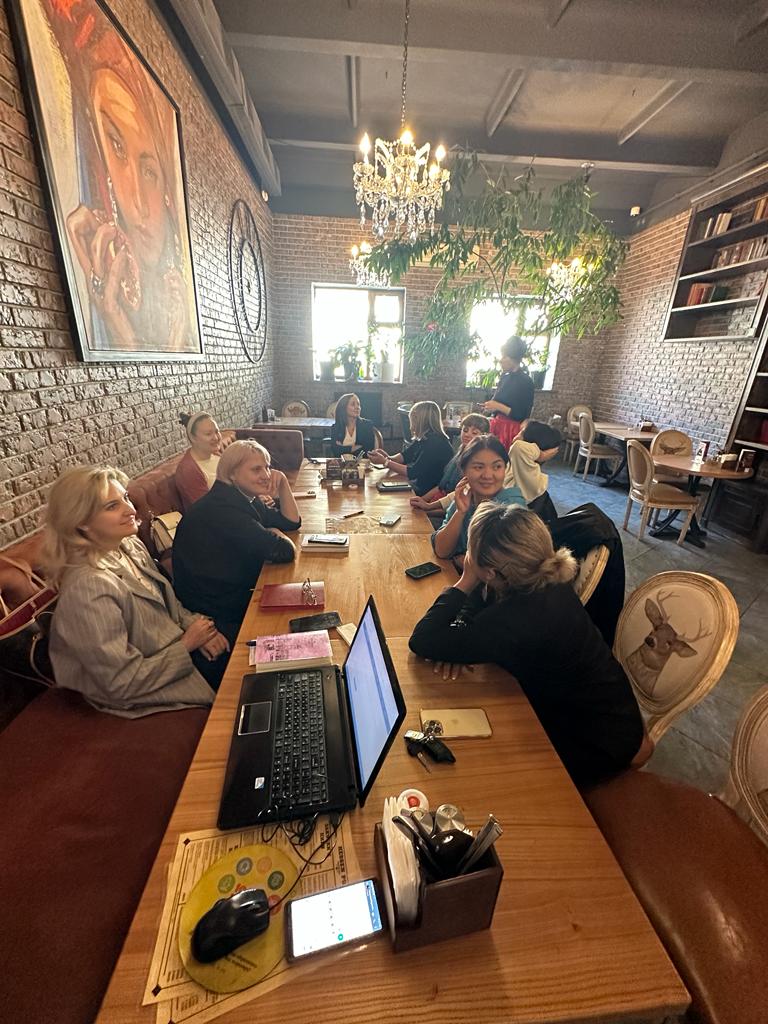 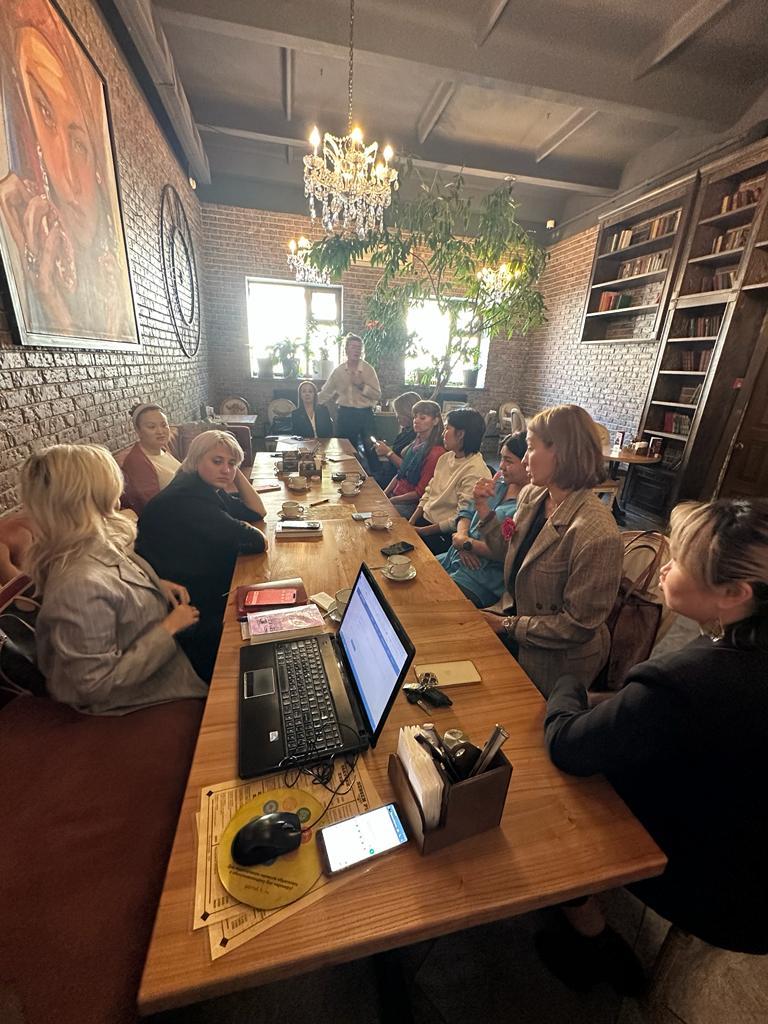 11
08.10.2023 г. Вторые ежегодные соревнования по Адаптативному плаванию среди детей с ментальными нарушениями, по области Жетісу
Соревнования, торжественная часть, вручение медалей.
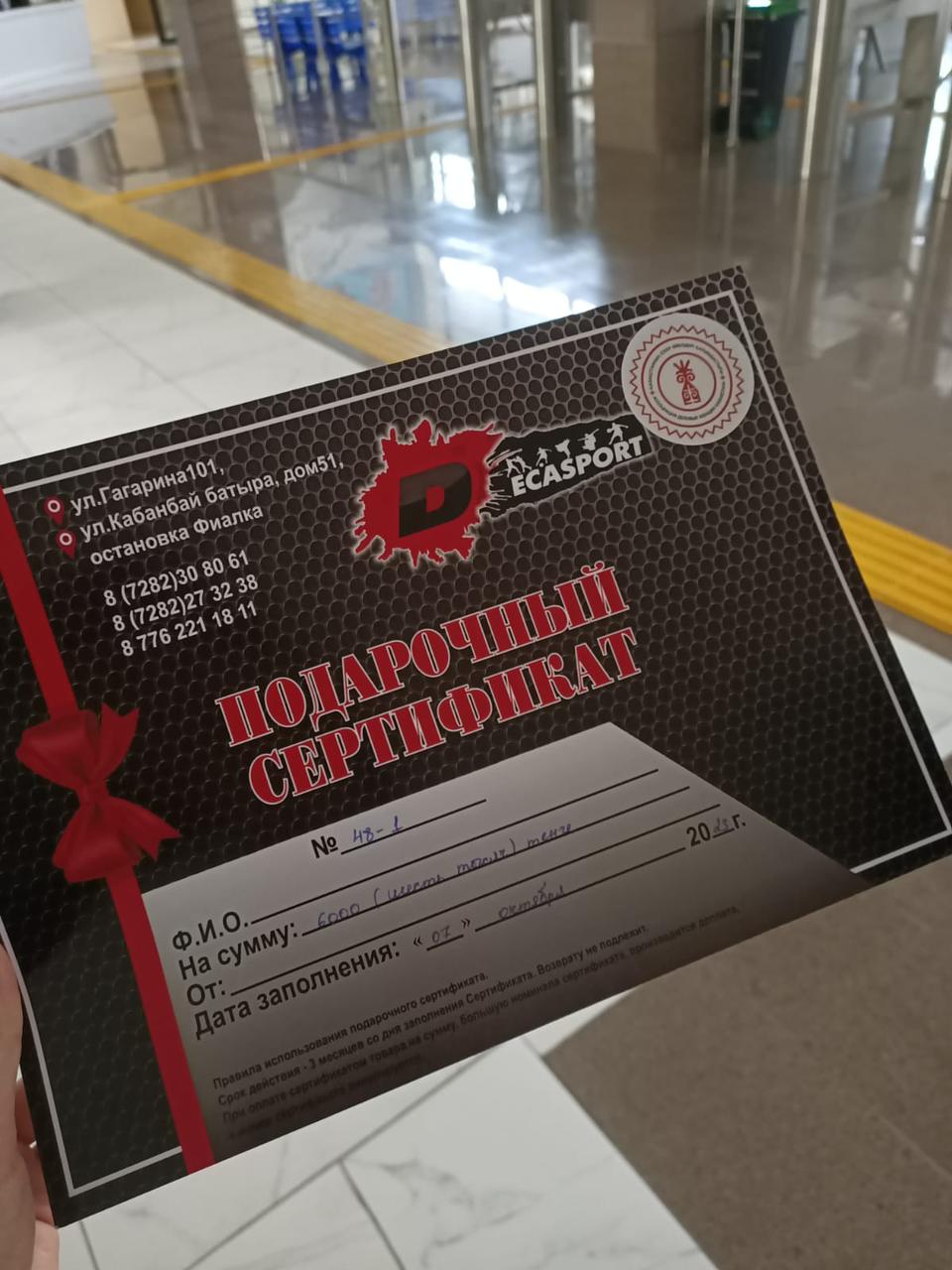 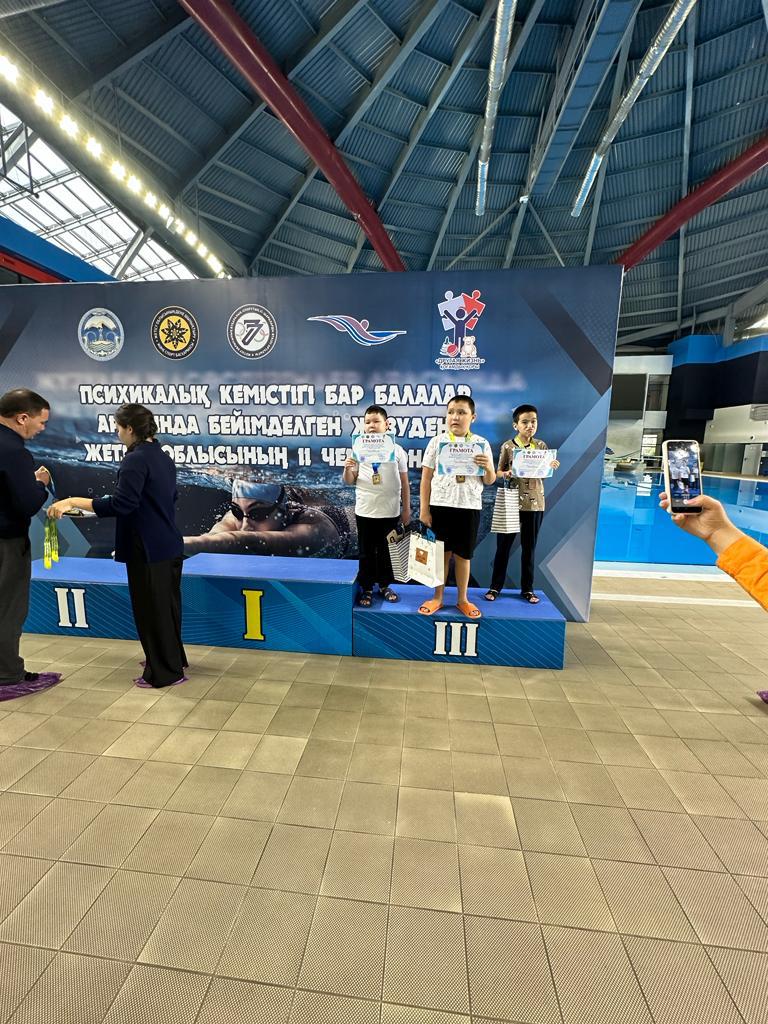 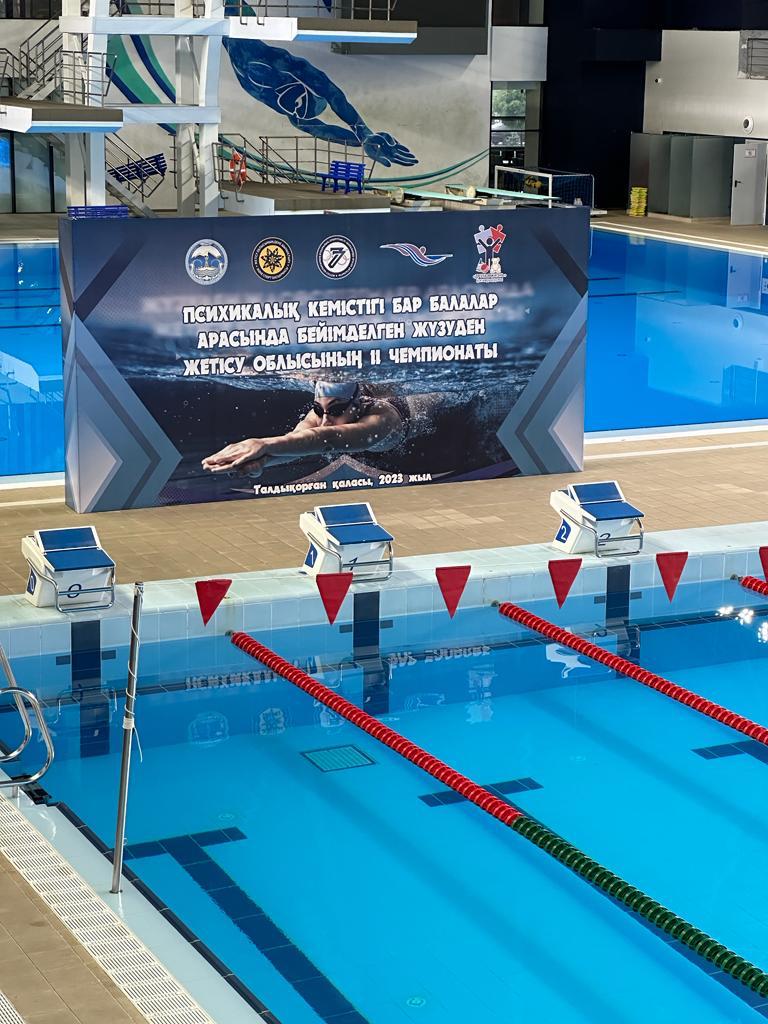 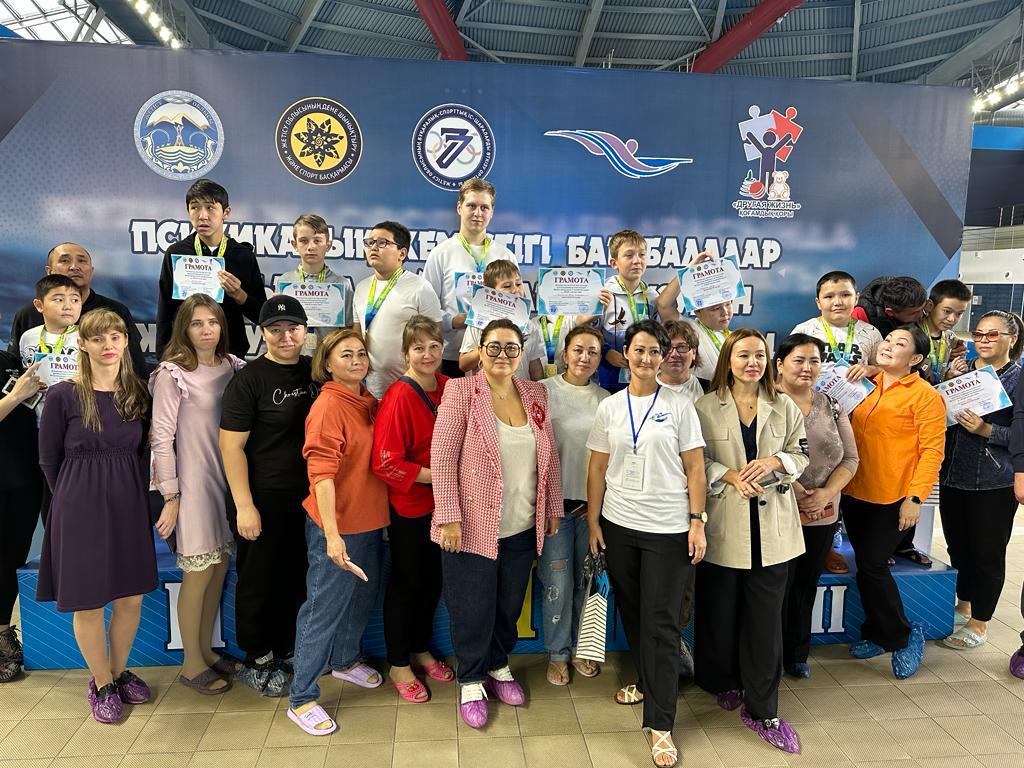 12
«10.10.2023 г. Программа по обучению и тренинги
 на международном женском Саммите в г.Алматы
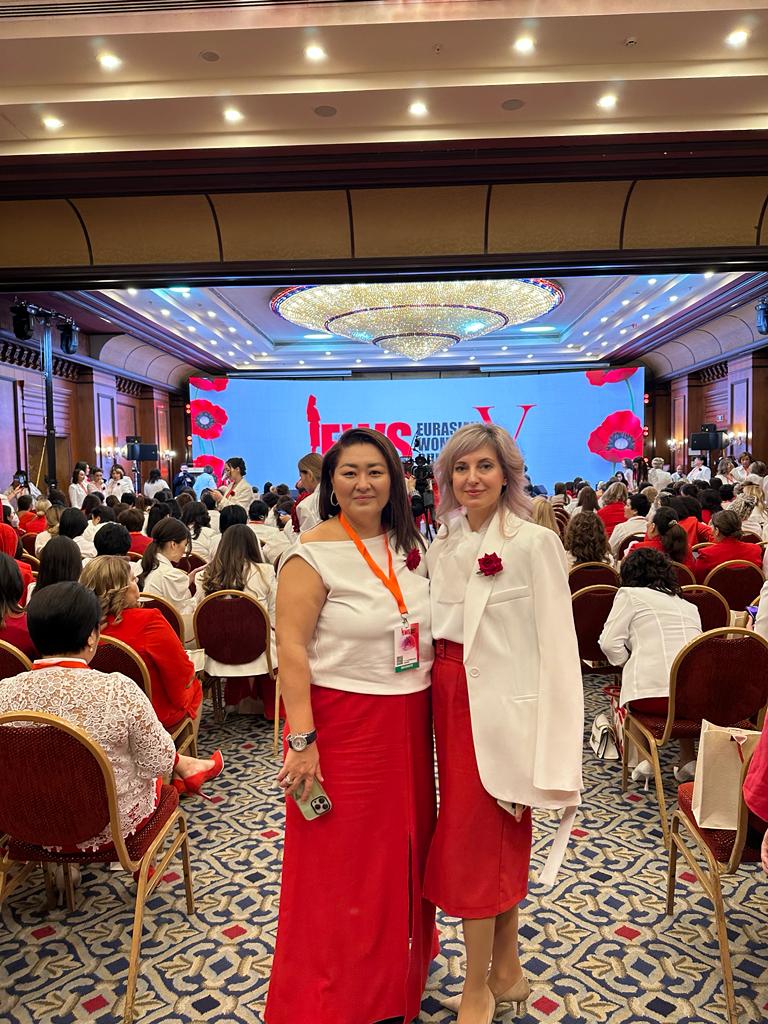 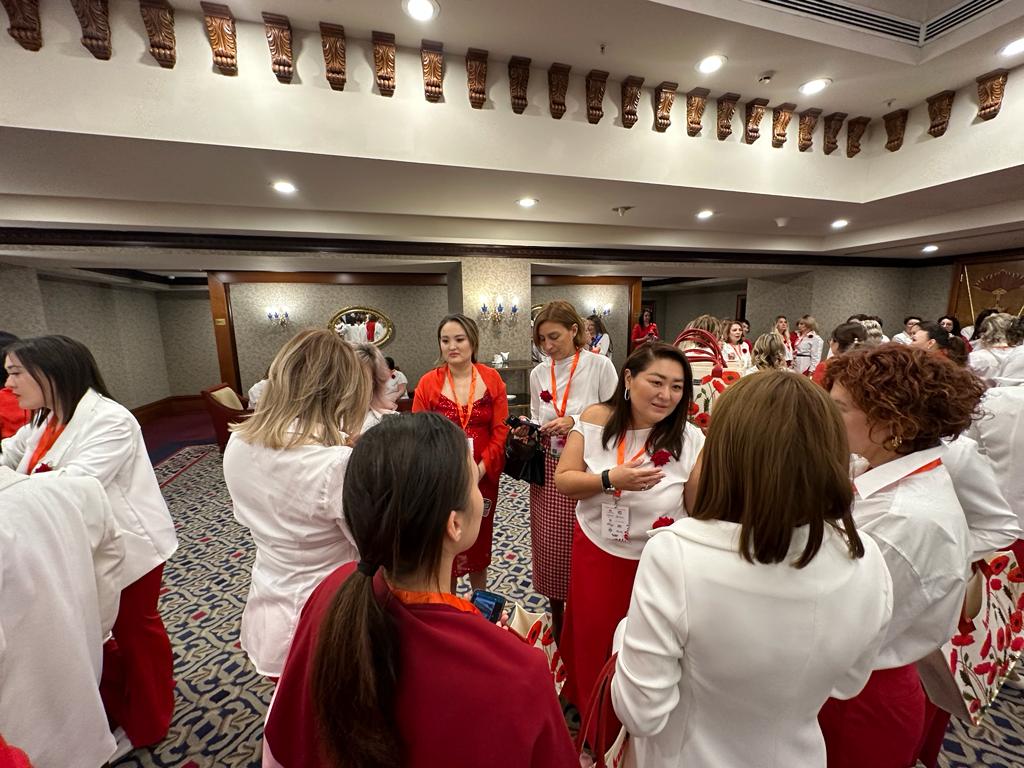 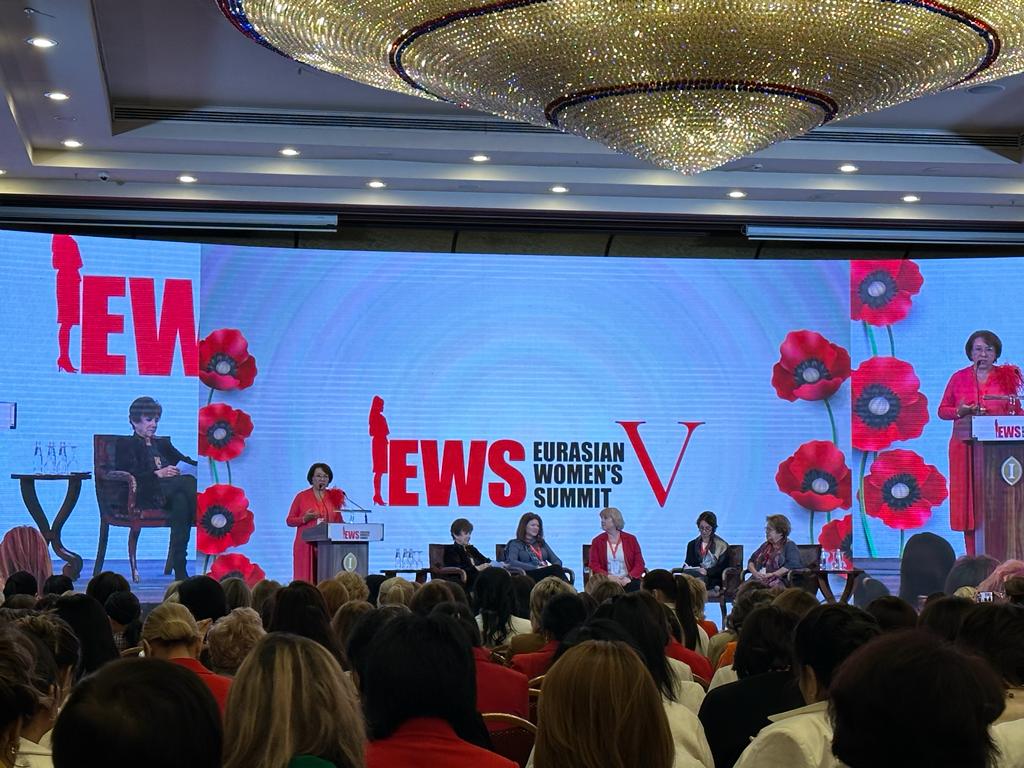 13
11.10.2023 г. Международный женский Саммит
г.Алматы «Дом приемов», Премия «Ажар Жұлдызы», Гала ужин
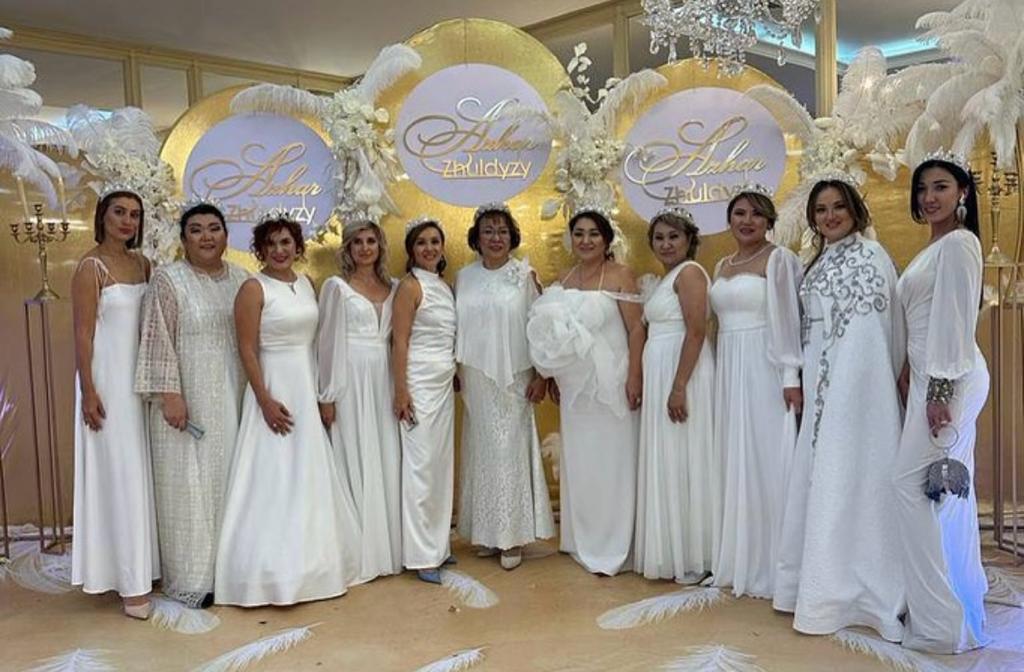 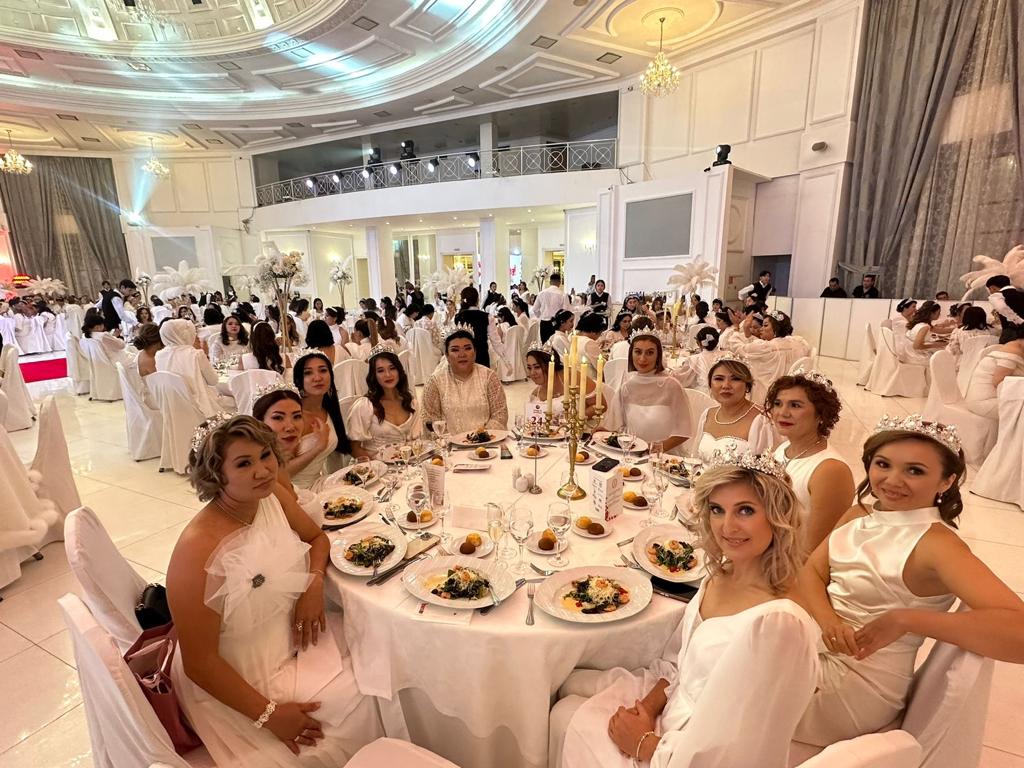 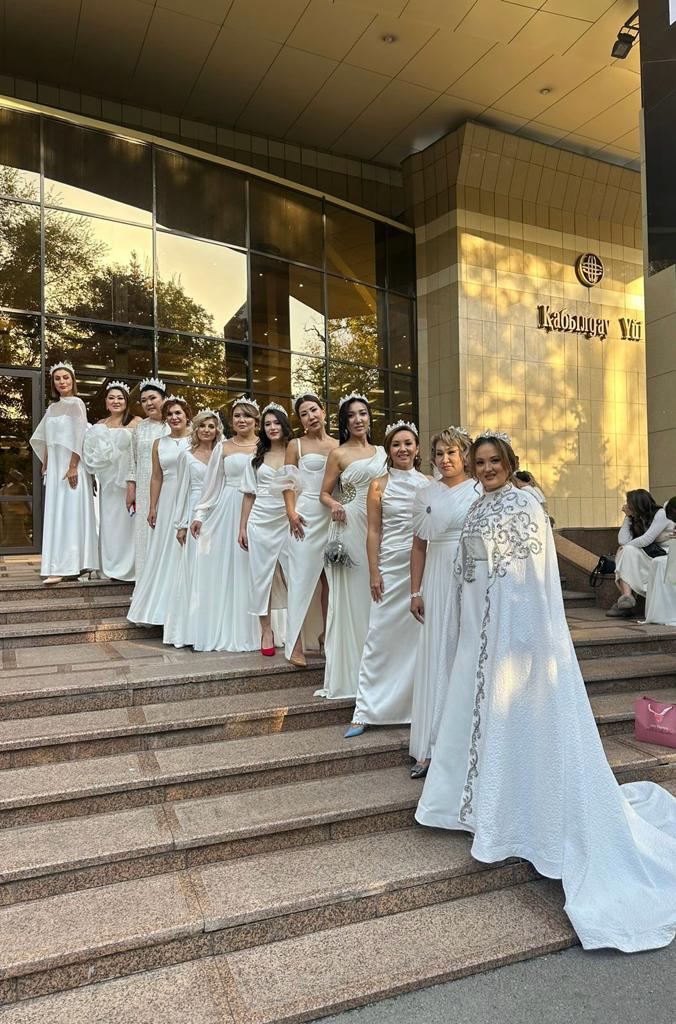 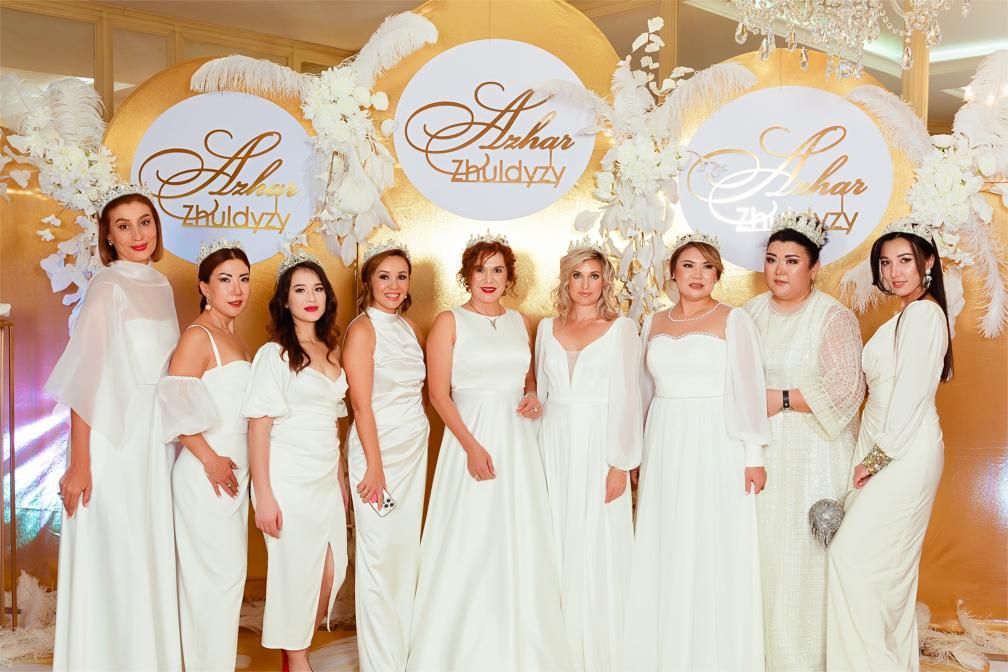 14
19.10.2023 г. Бизнес-завтрак АДЖ
Обсуждение текущей работы по АДЖ
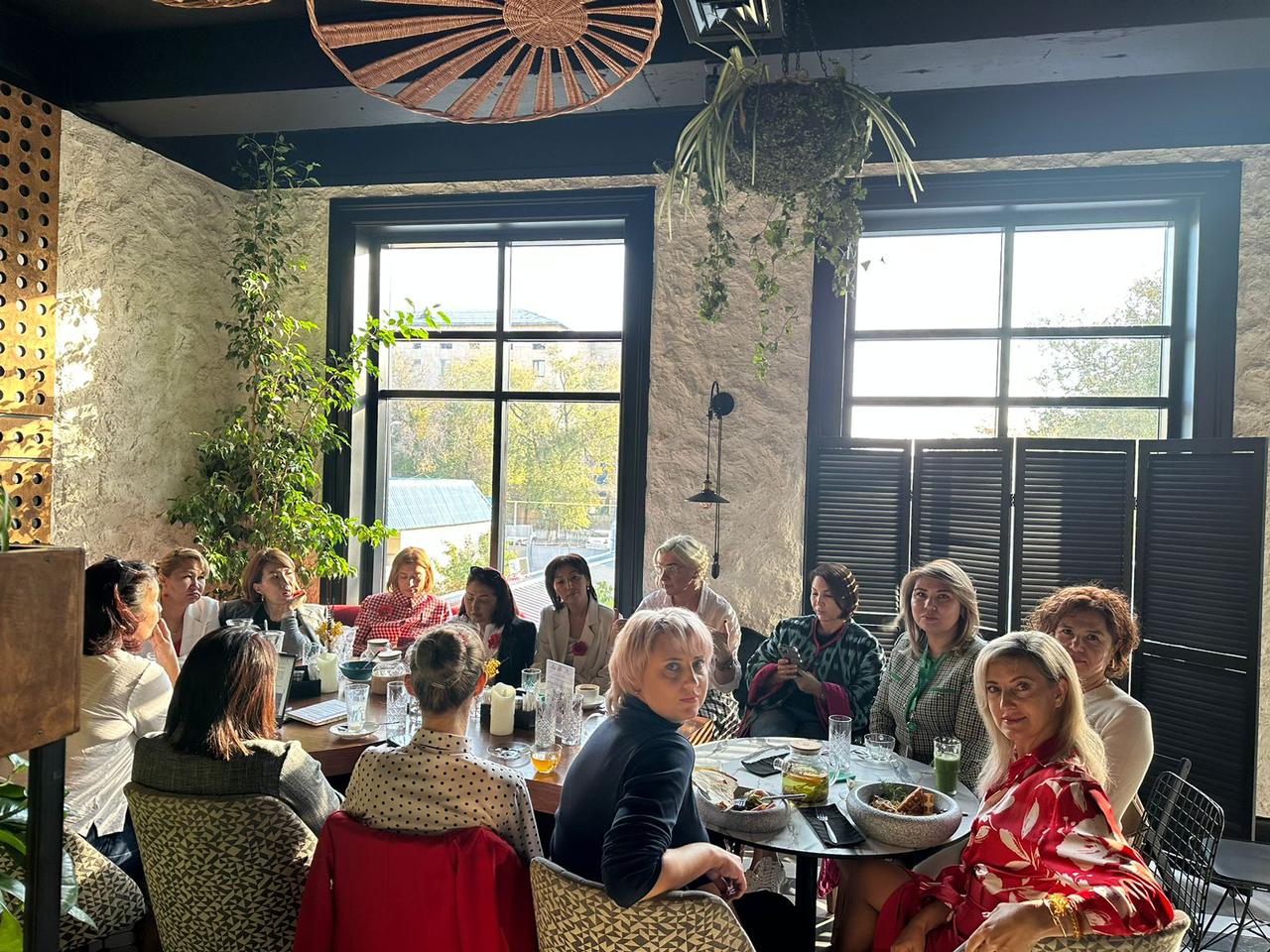 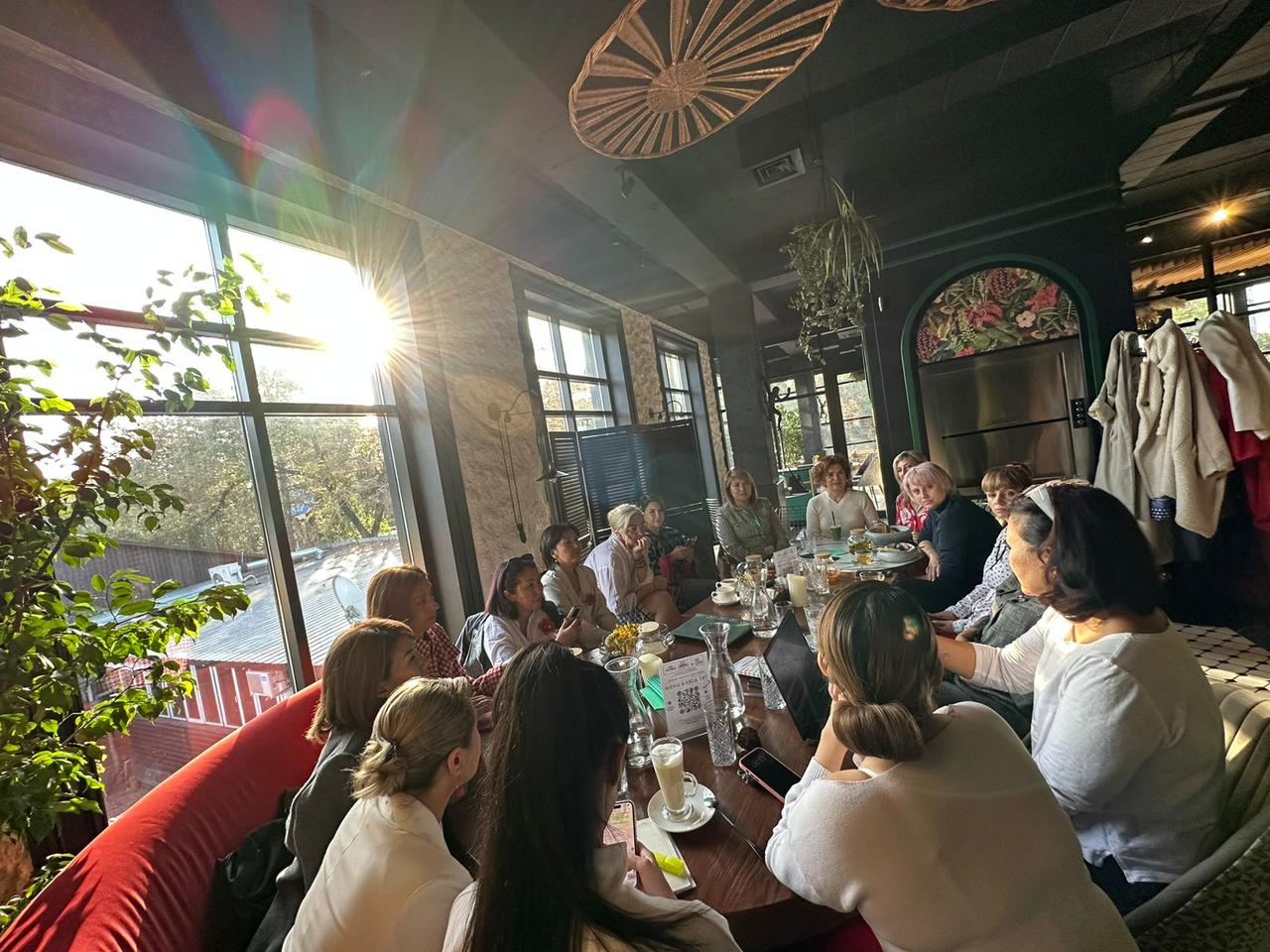 15
19.10.2023 г. Пресс-конференция VI Республиканского конкурса 
«Караван Доброты» в «Доме Дружбы»
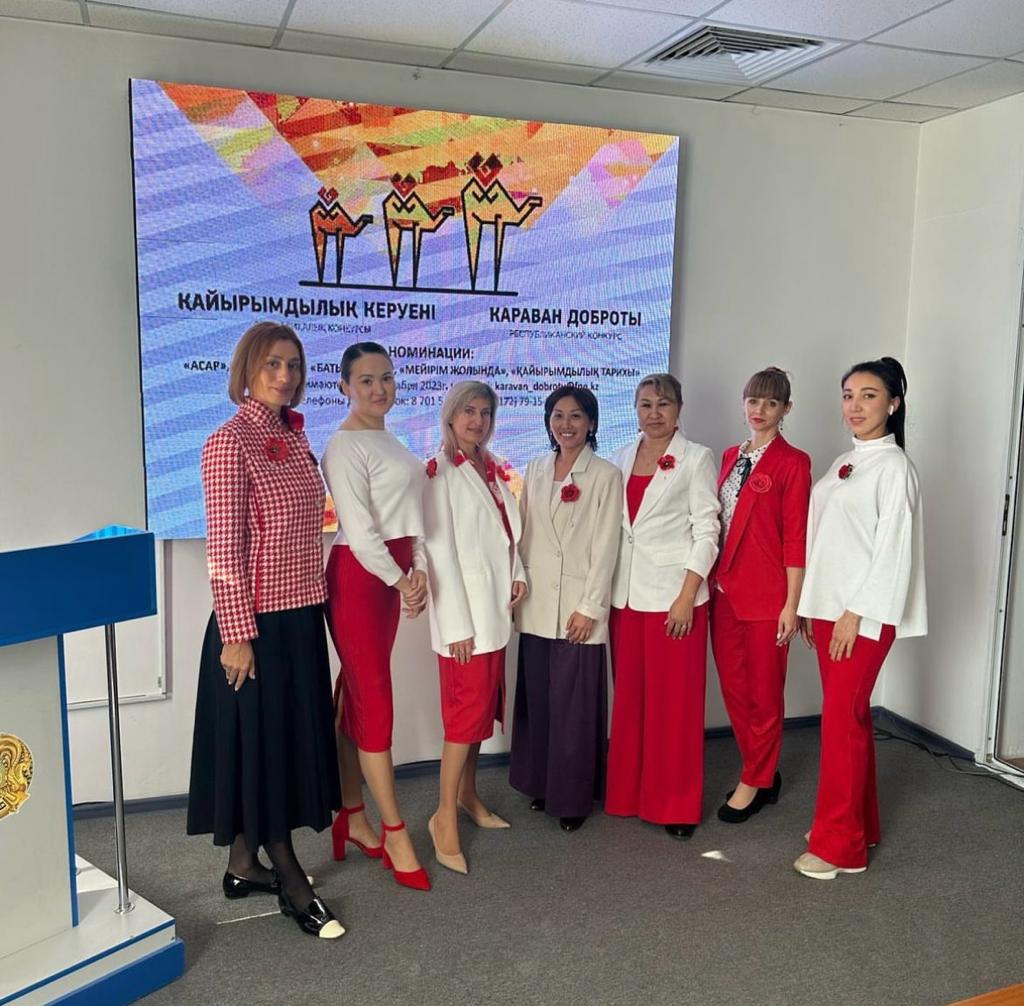 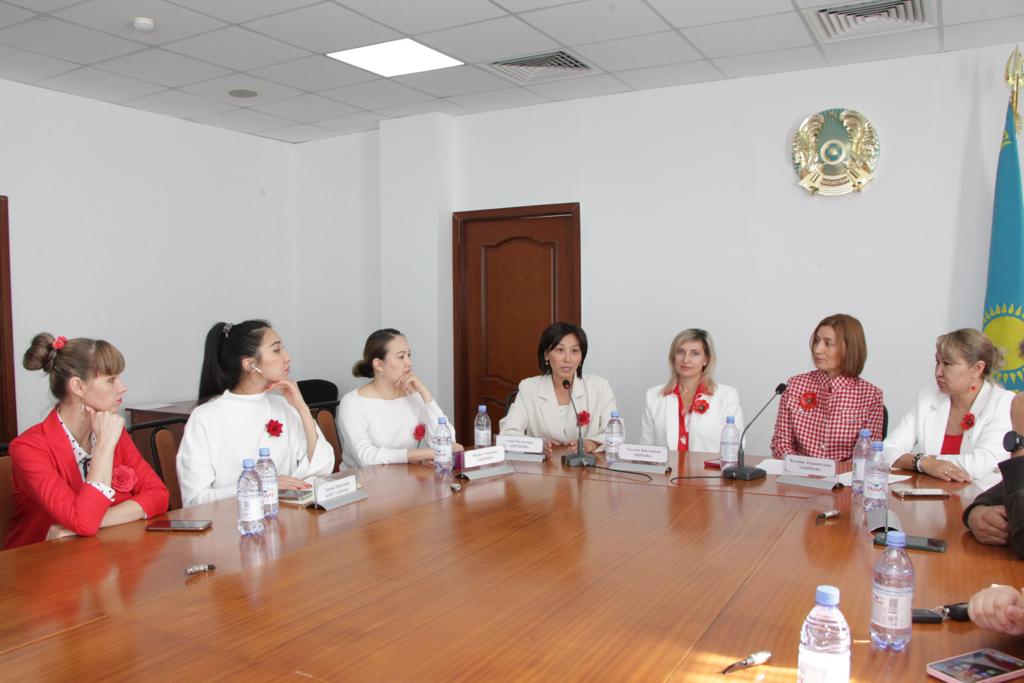 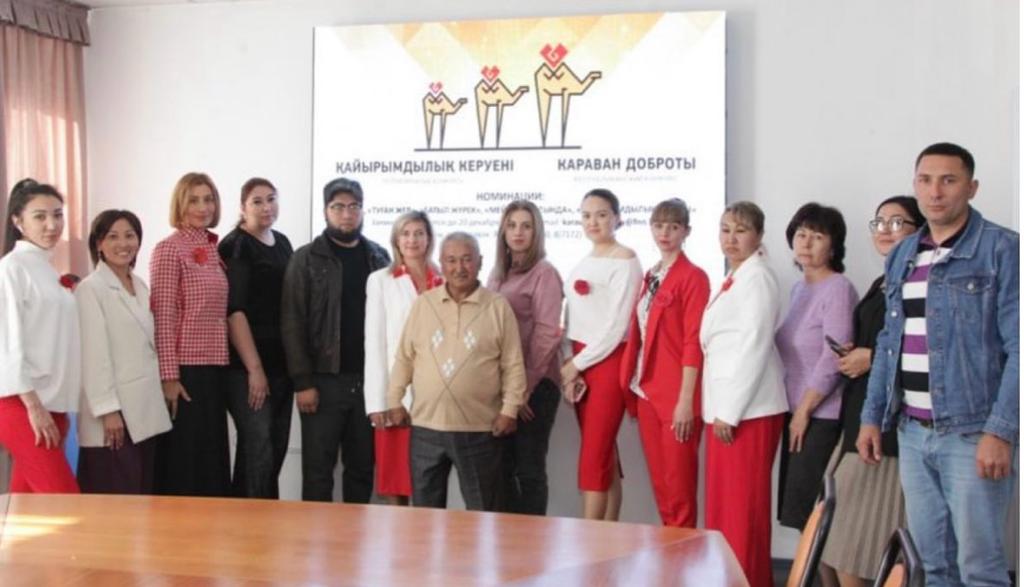 16
09.11.2023 г. Бизнес-завтрак АДЖ
Встреча с выпускниками детского дома, знакомство и работа по программе «Менторинг» в дальнейшем
17
14.11.2023 г. Встреча по программе «Мастермайнд» АДЖ по запросу представителя клуба «Бизнес на Шпильке»
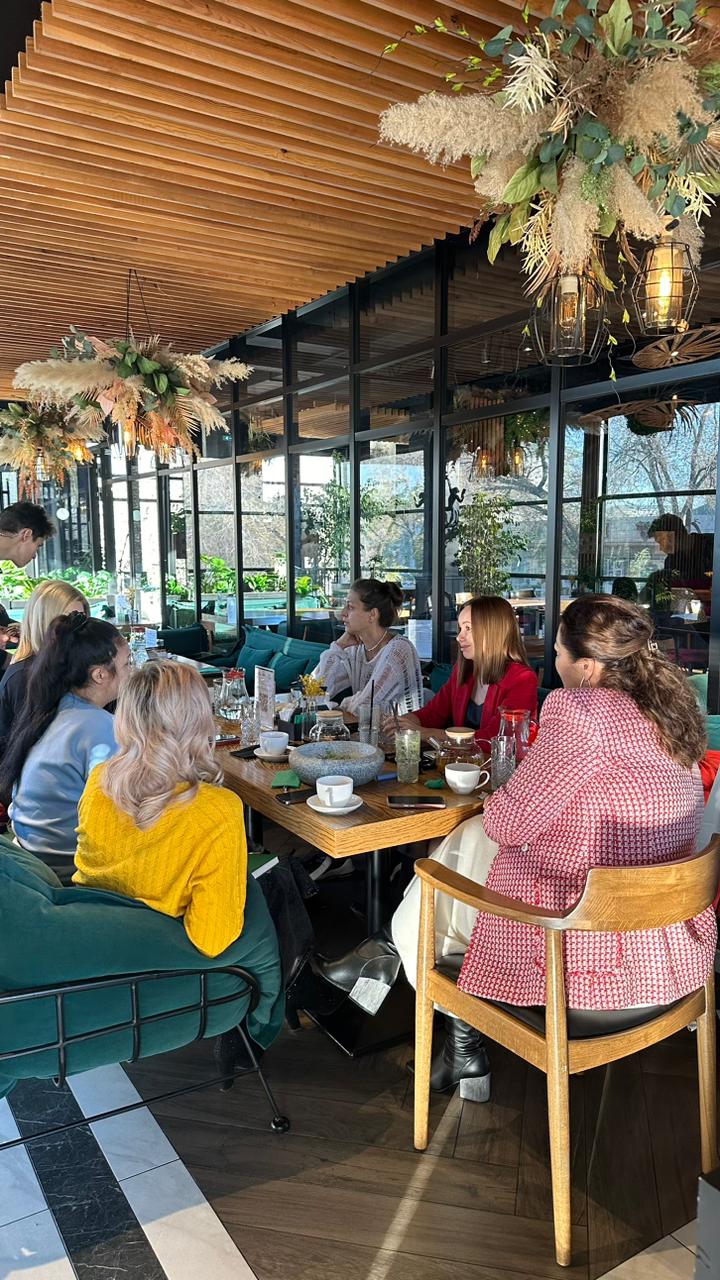 18
17.11.2023 г. Поездка на о. Балхаш и поднятие темы 
по вопросу о спасении и сохранении озера Балхаш 
от высыхания
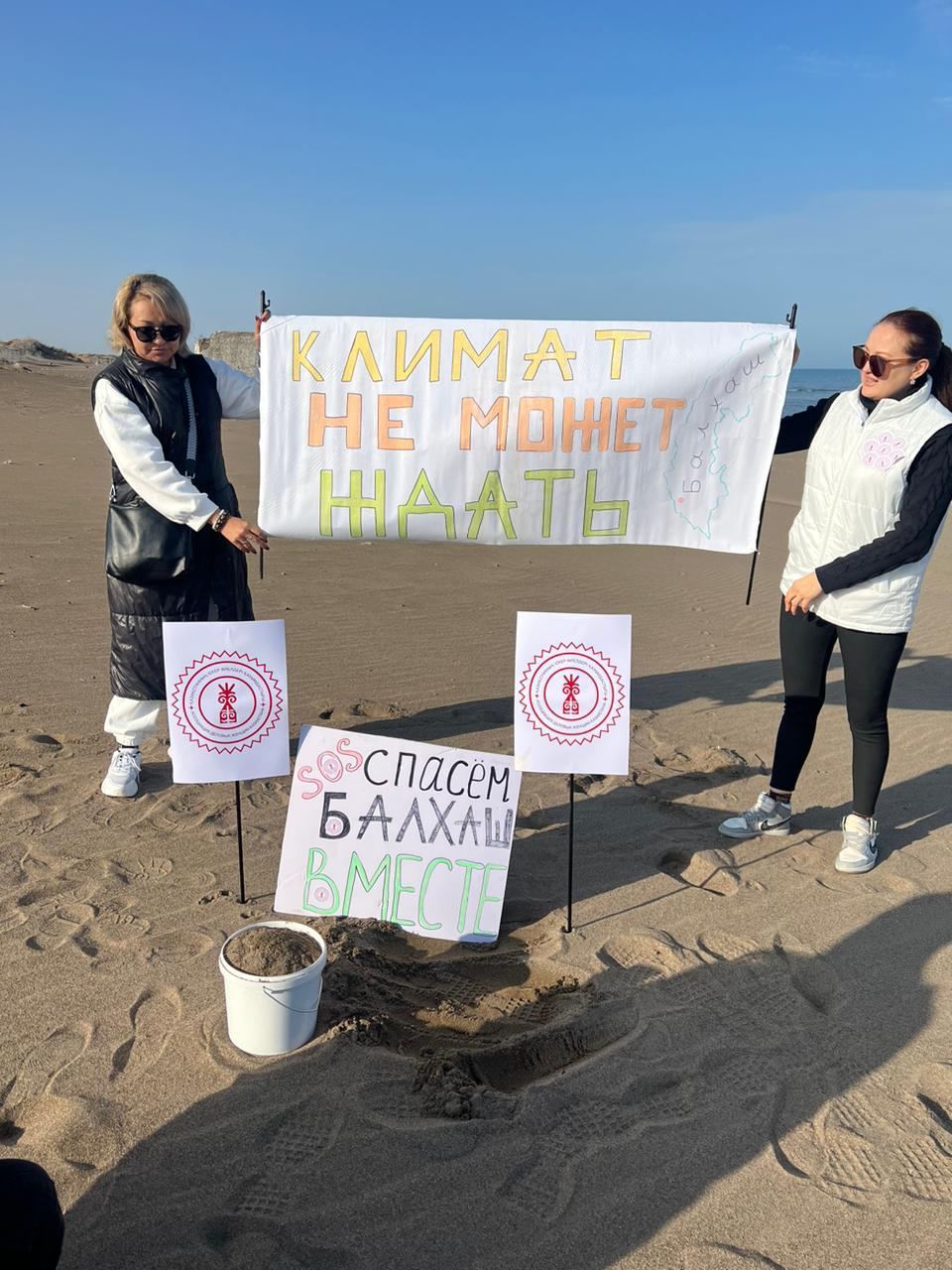 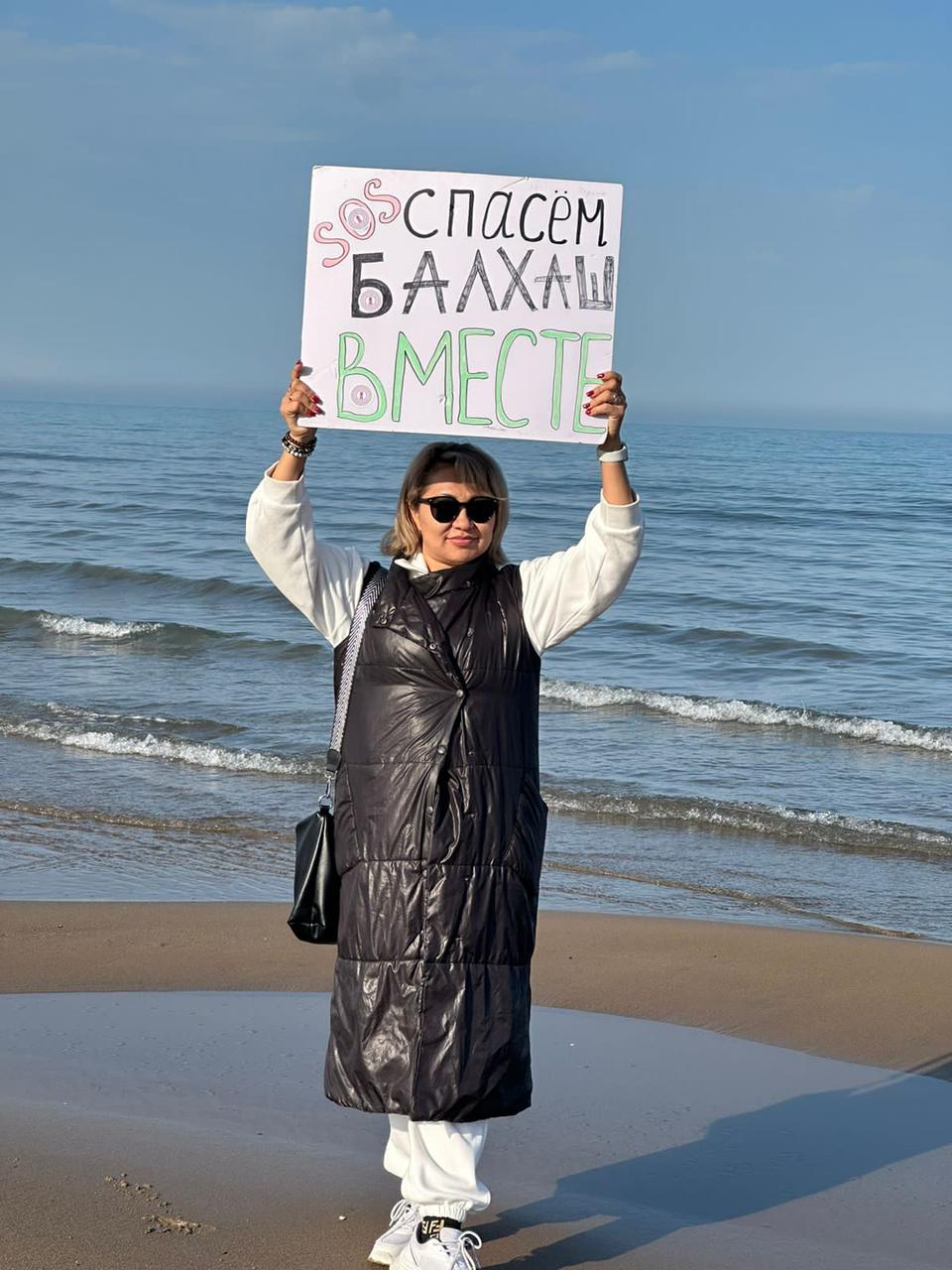 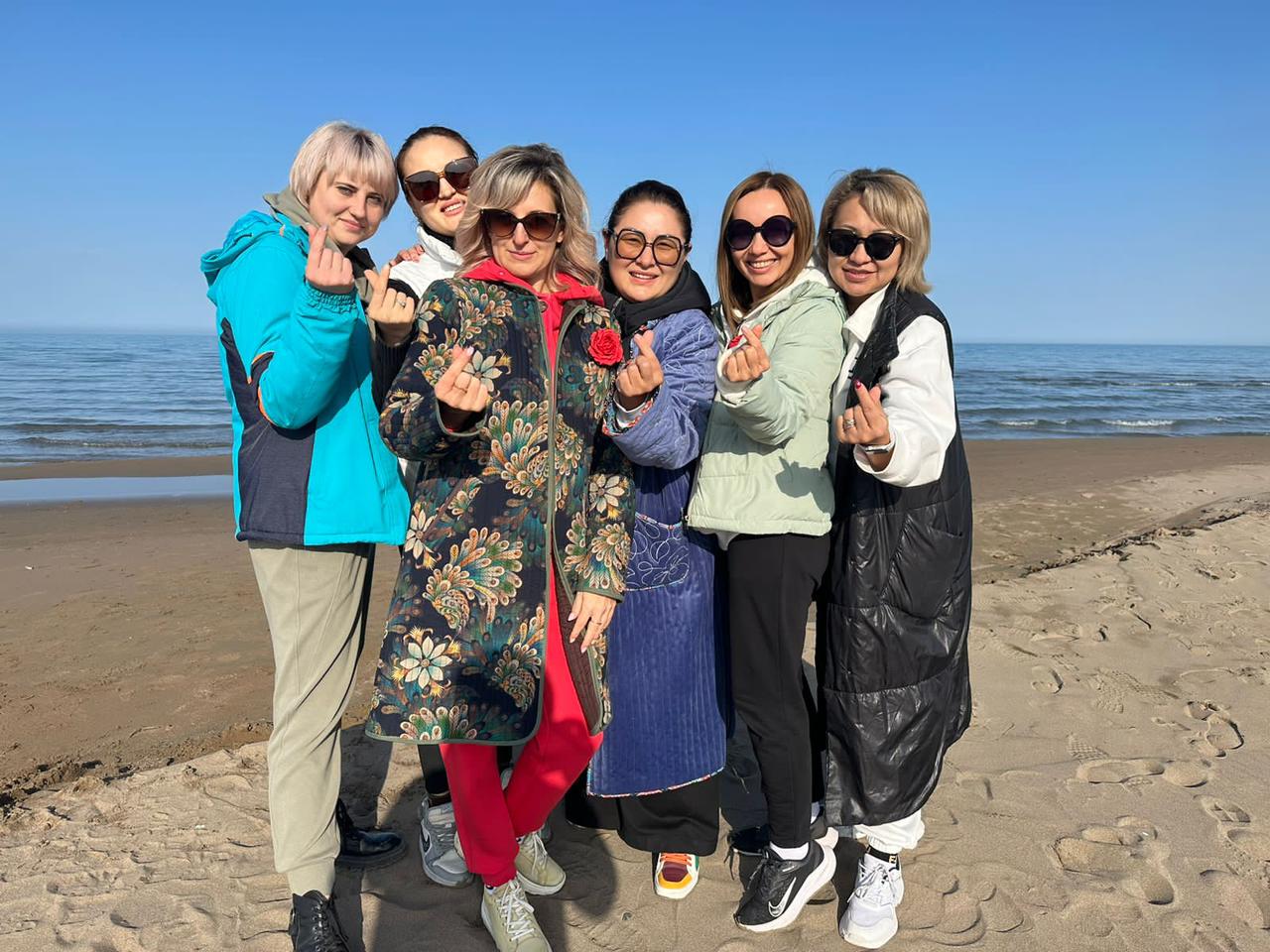 14 июня 2022
19
23.11.2023 г. Встреча АДЖ с новыми членами АссоциацииЗнакомство АДЖ с новыми членами Ассоциации
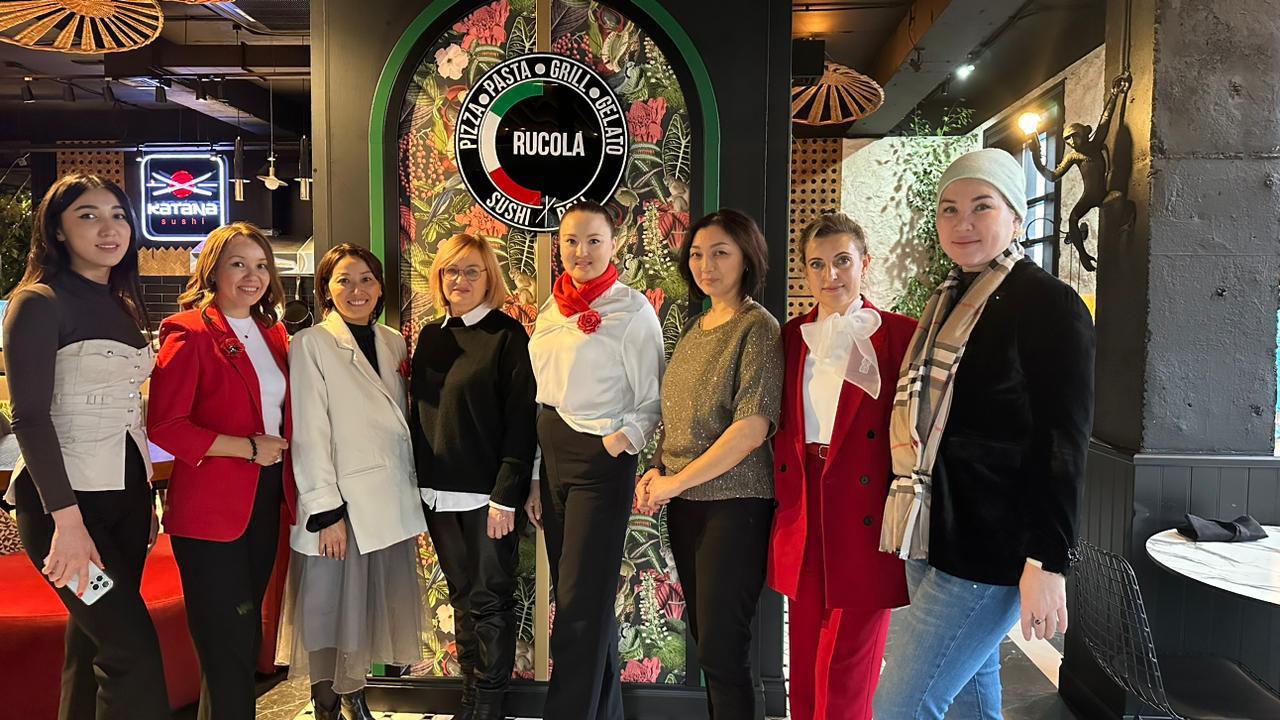 28.11.2023 г. Бизнес-завтрак АДЖ
Подготовка к Новогоднему Балу
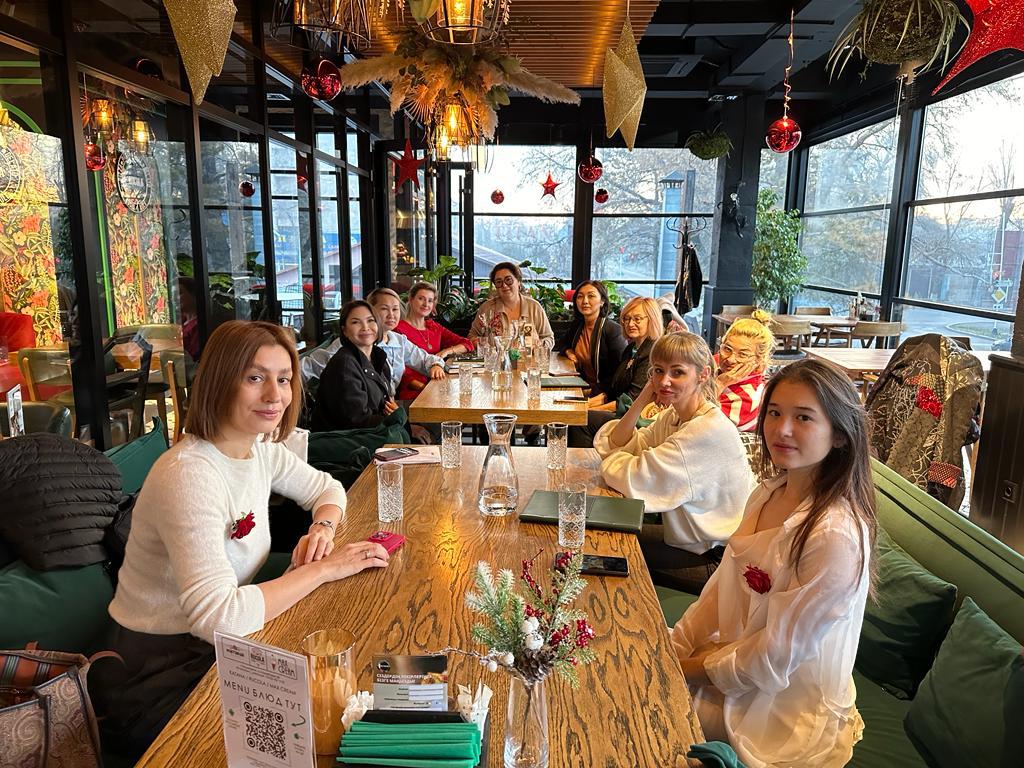 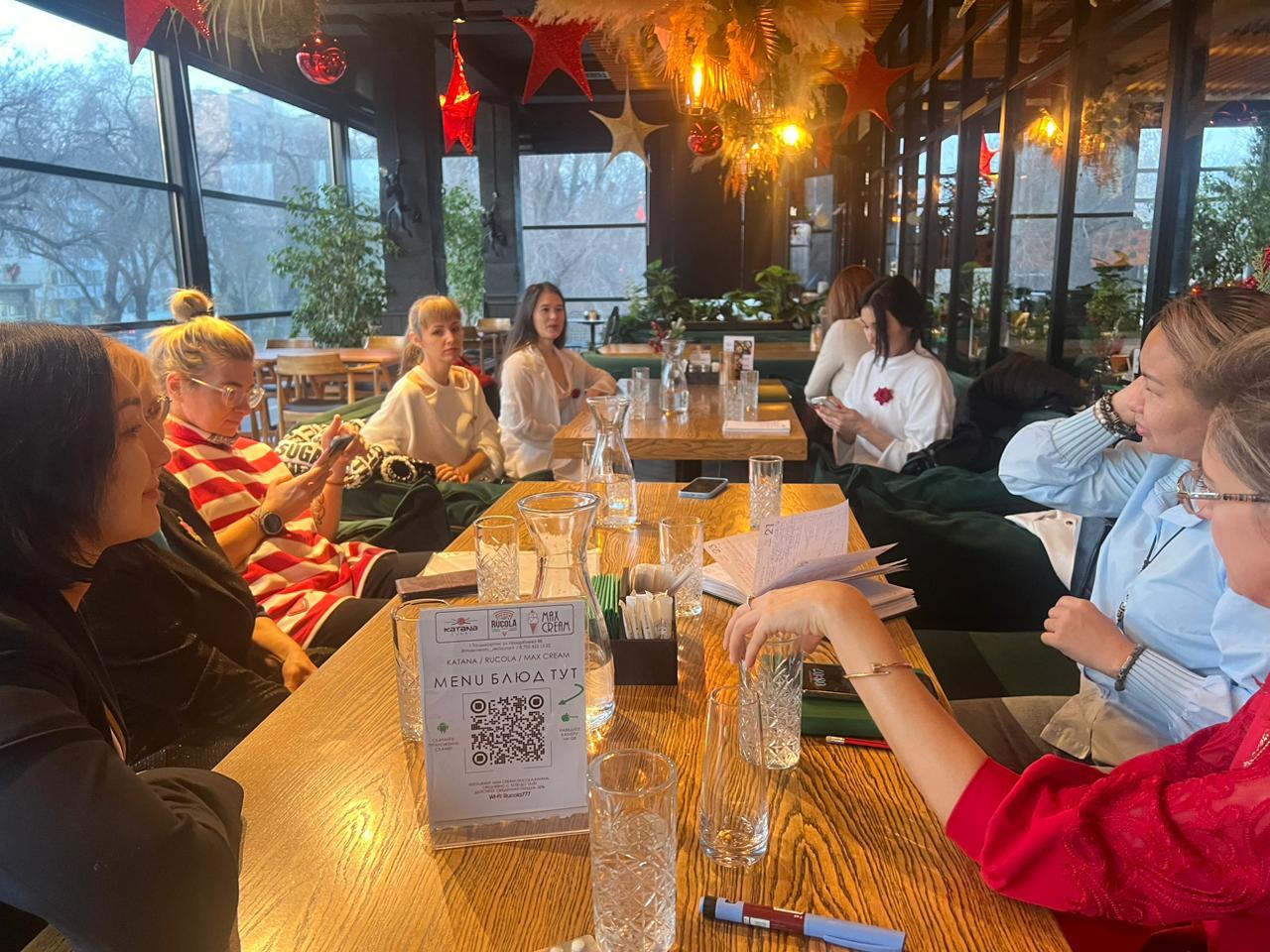 21
05.12.2023 г. Репетиция вальса на Новогодний Бал предпринимателей
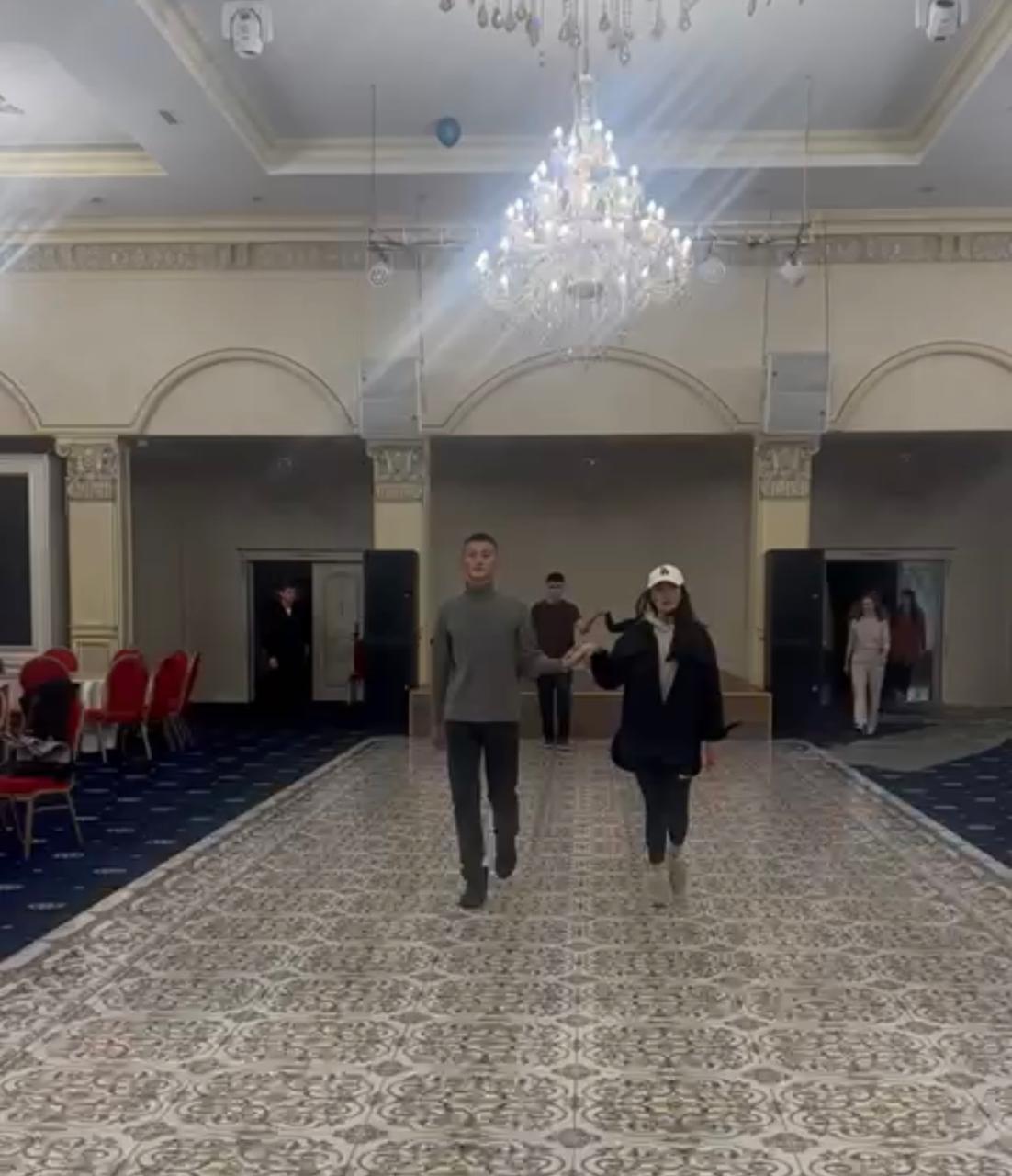 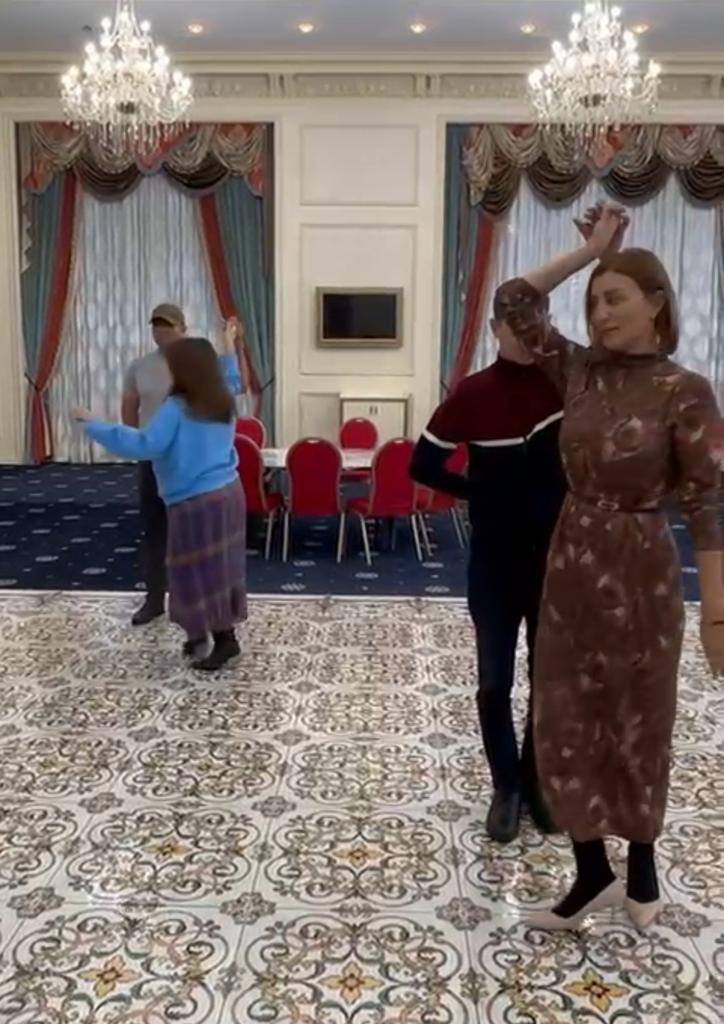 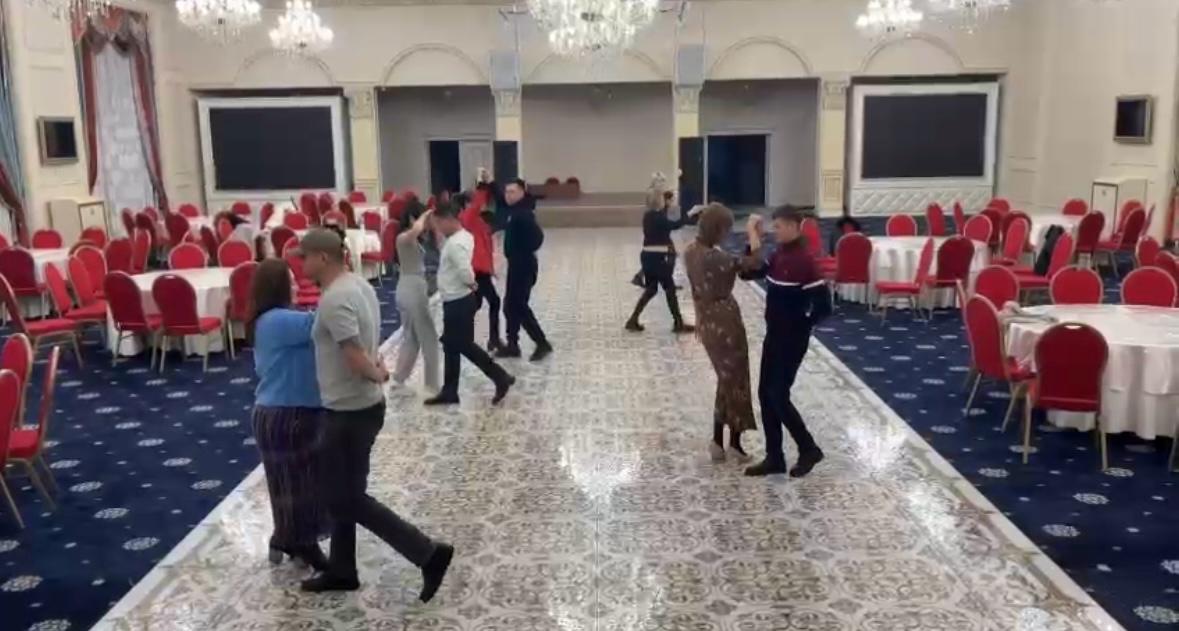 22
07.12.2023 г. Знакомство АДЖ с новыми членами Ассоциации и ознакомление с Ассоциацией
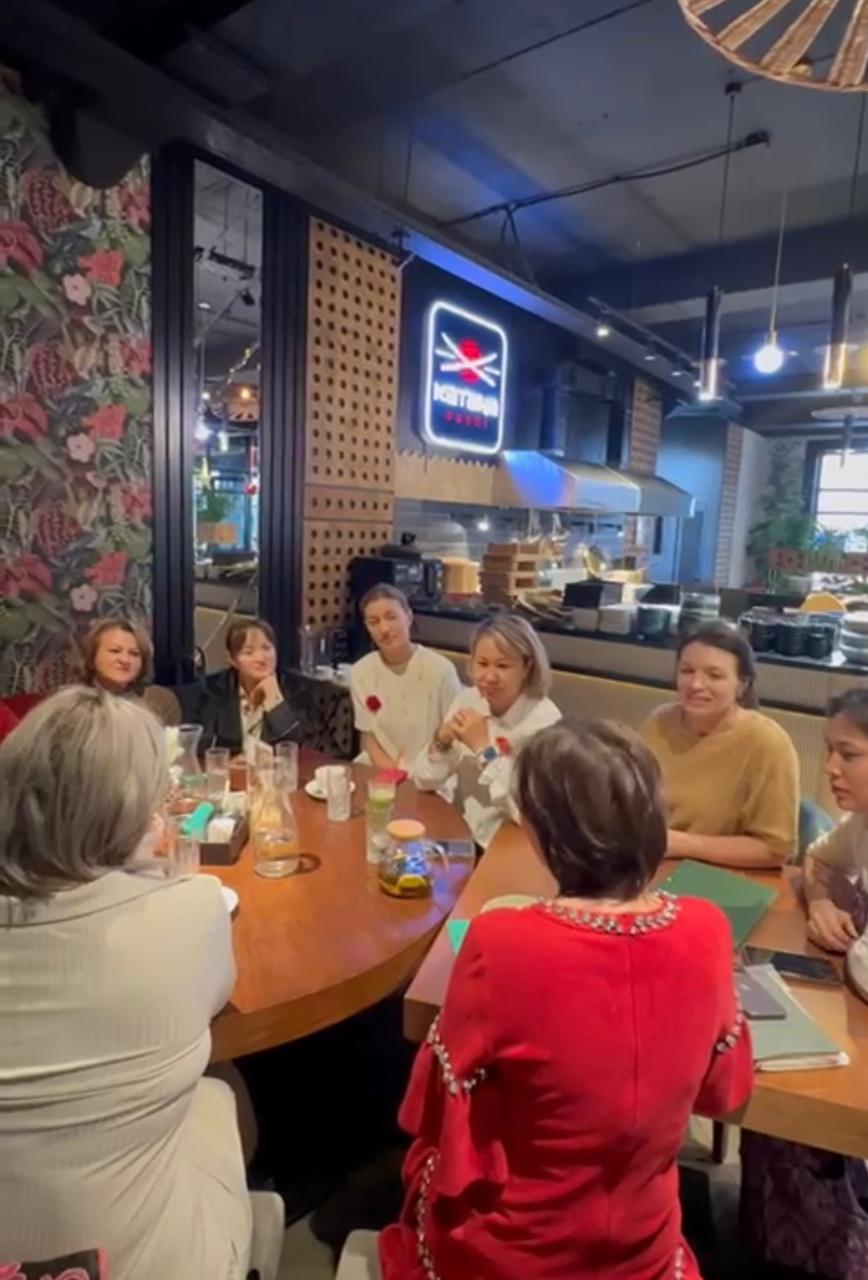 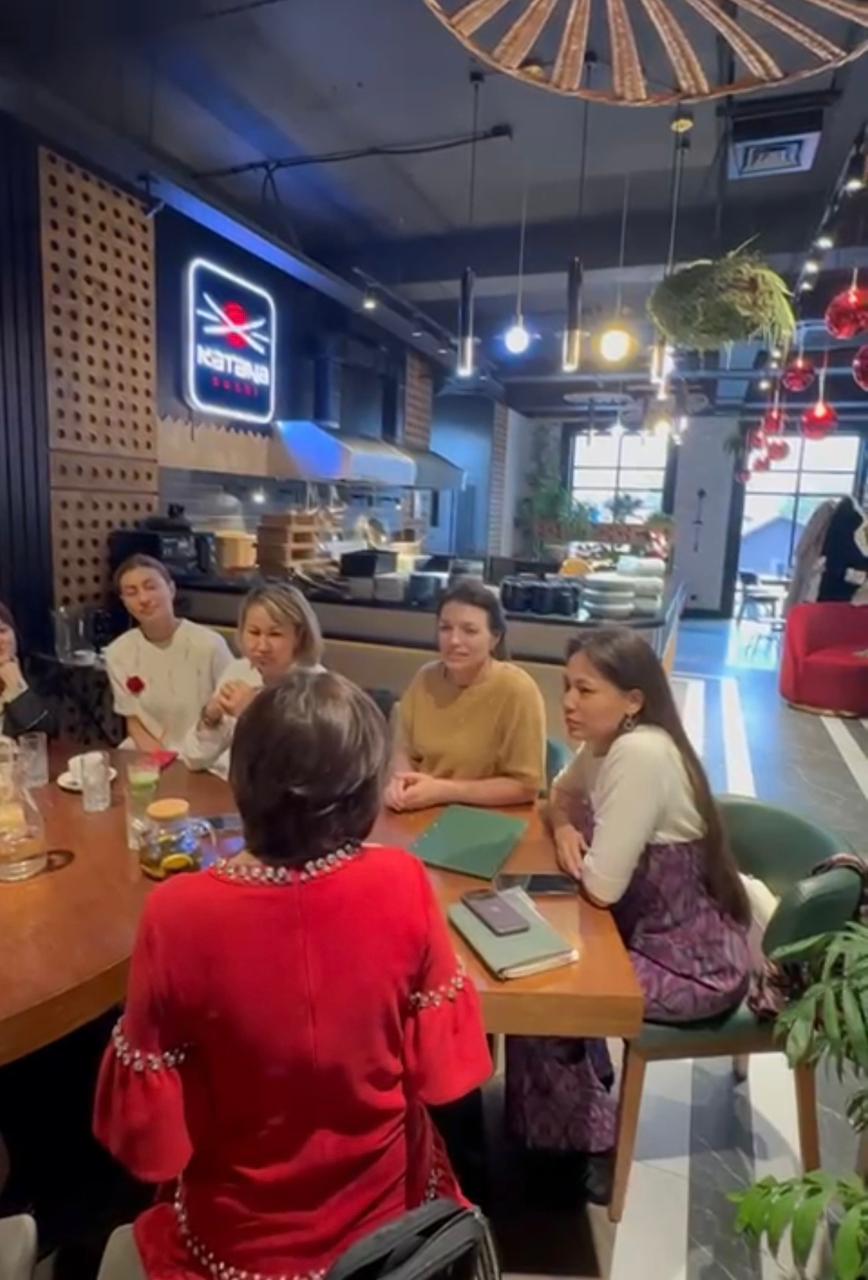 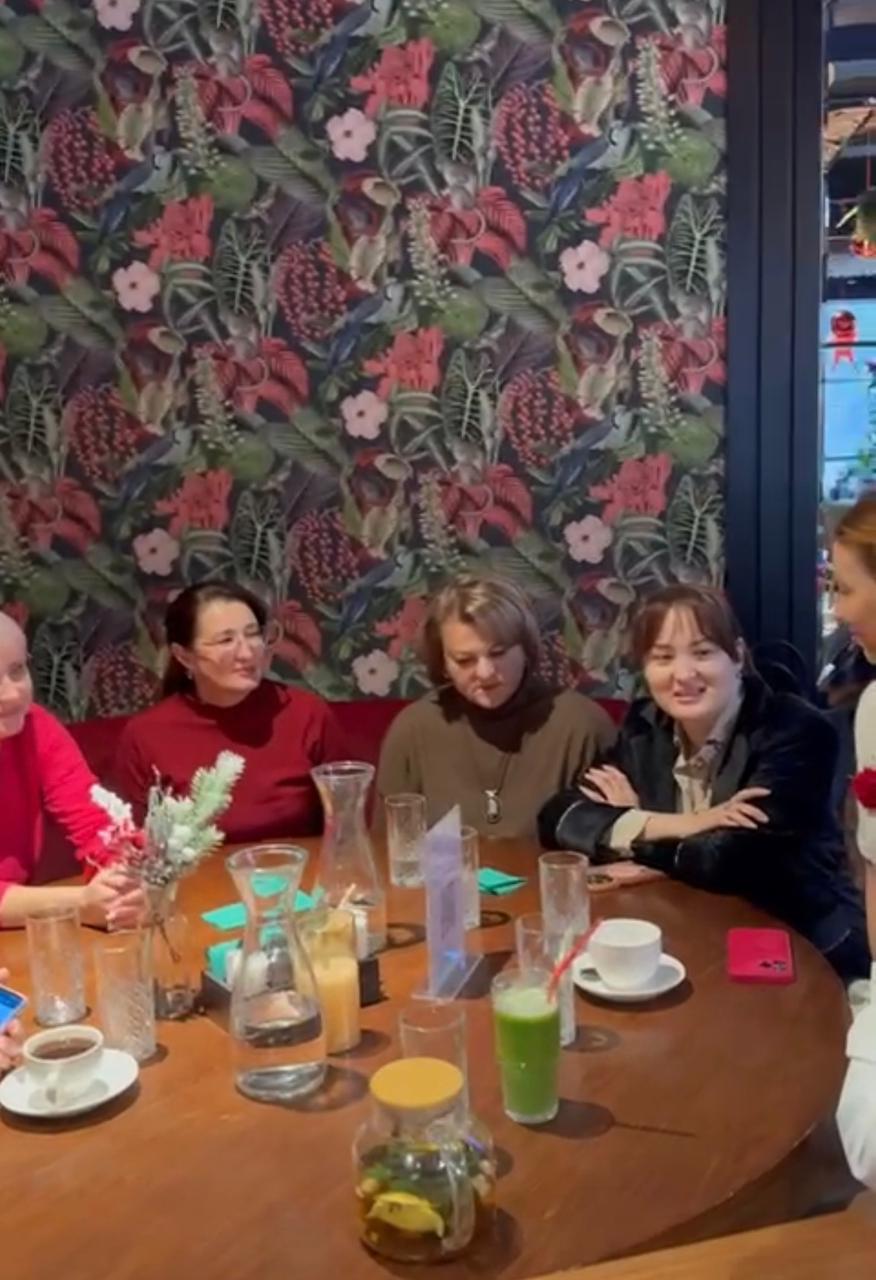 23
12.12.2023 г. Отчеты и проведение работы по зонам ответственности на Новогодний бал для предпринимателей
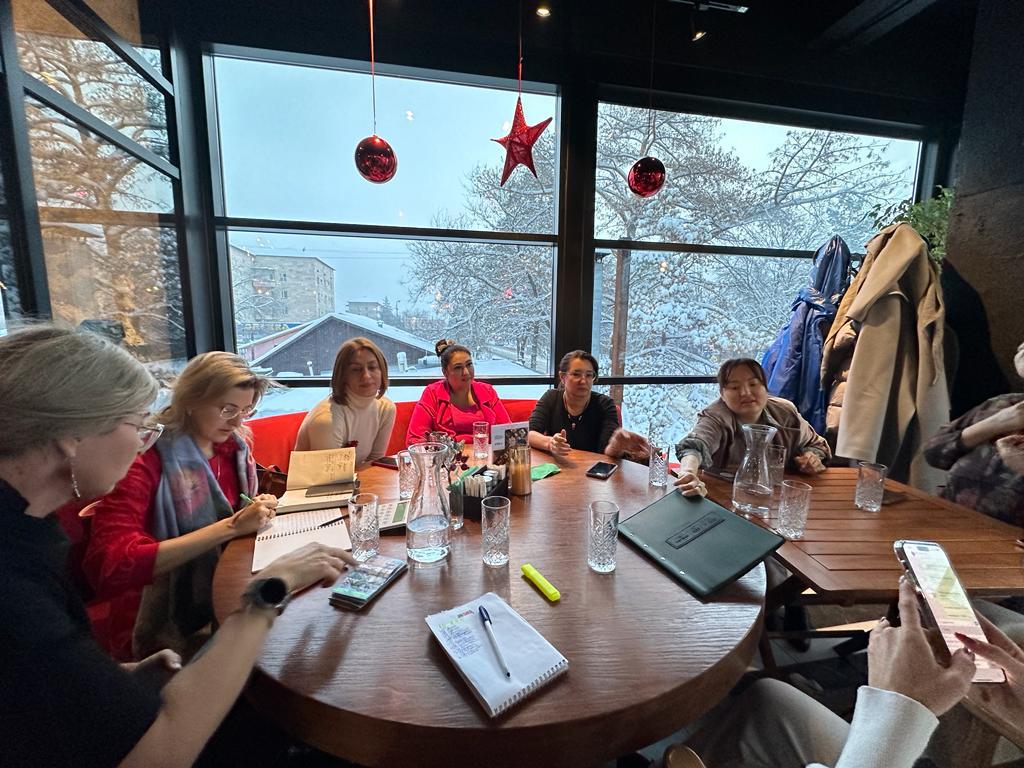 24
20.12.2023 г.
Новогодний Бал предпринимателей области Жетiсу
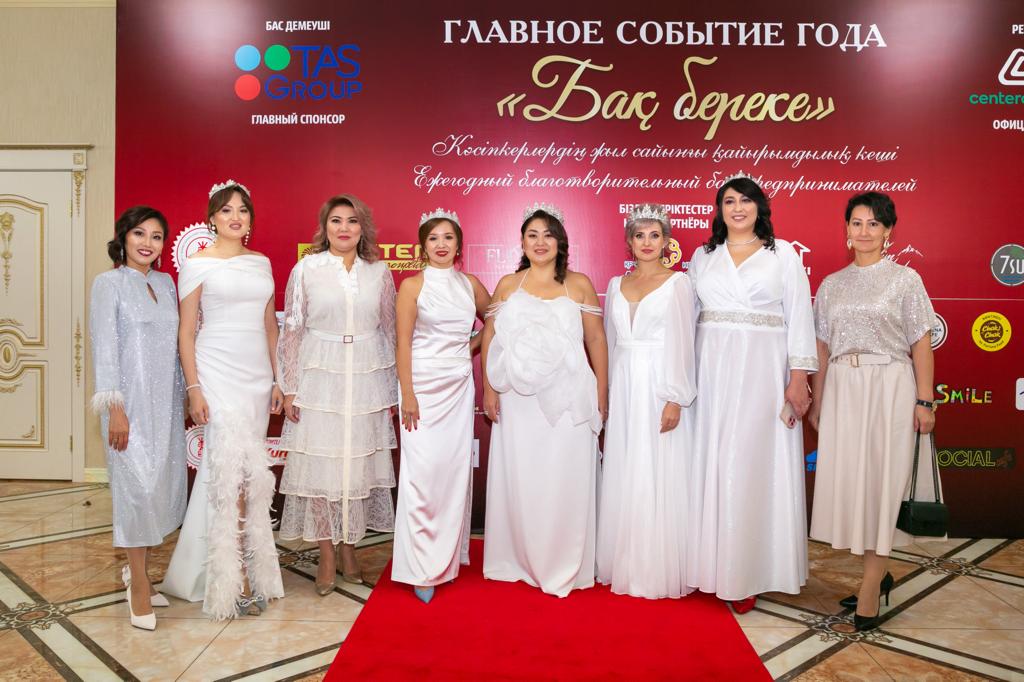 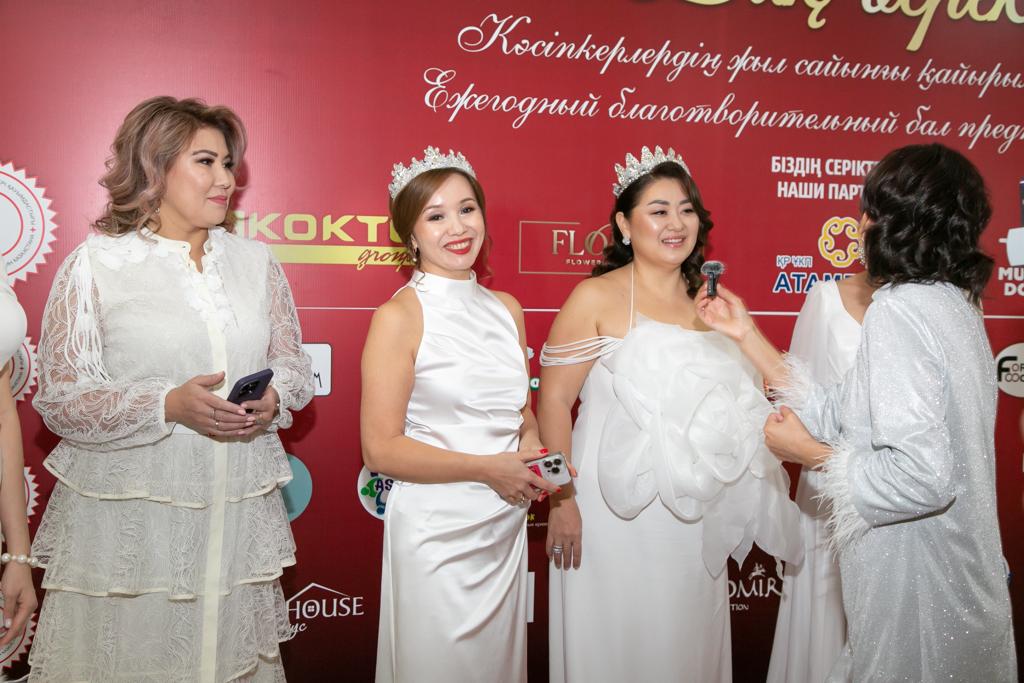 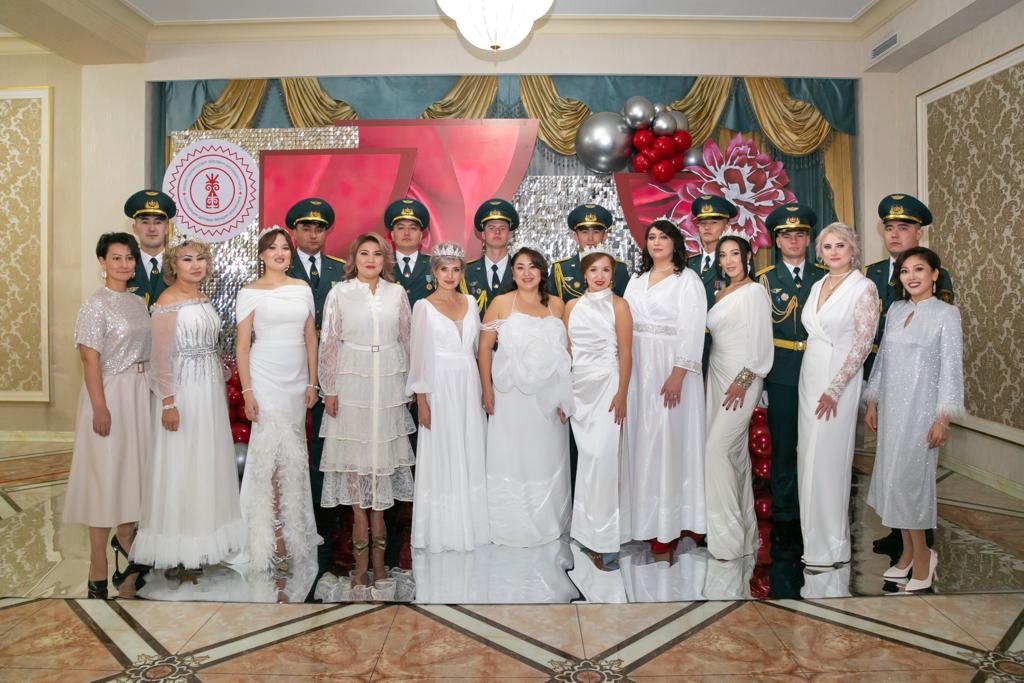 25
21.12.2023 г. Встреча с новобранцами
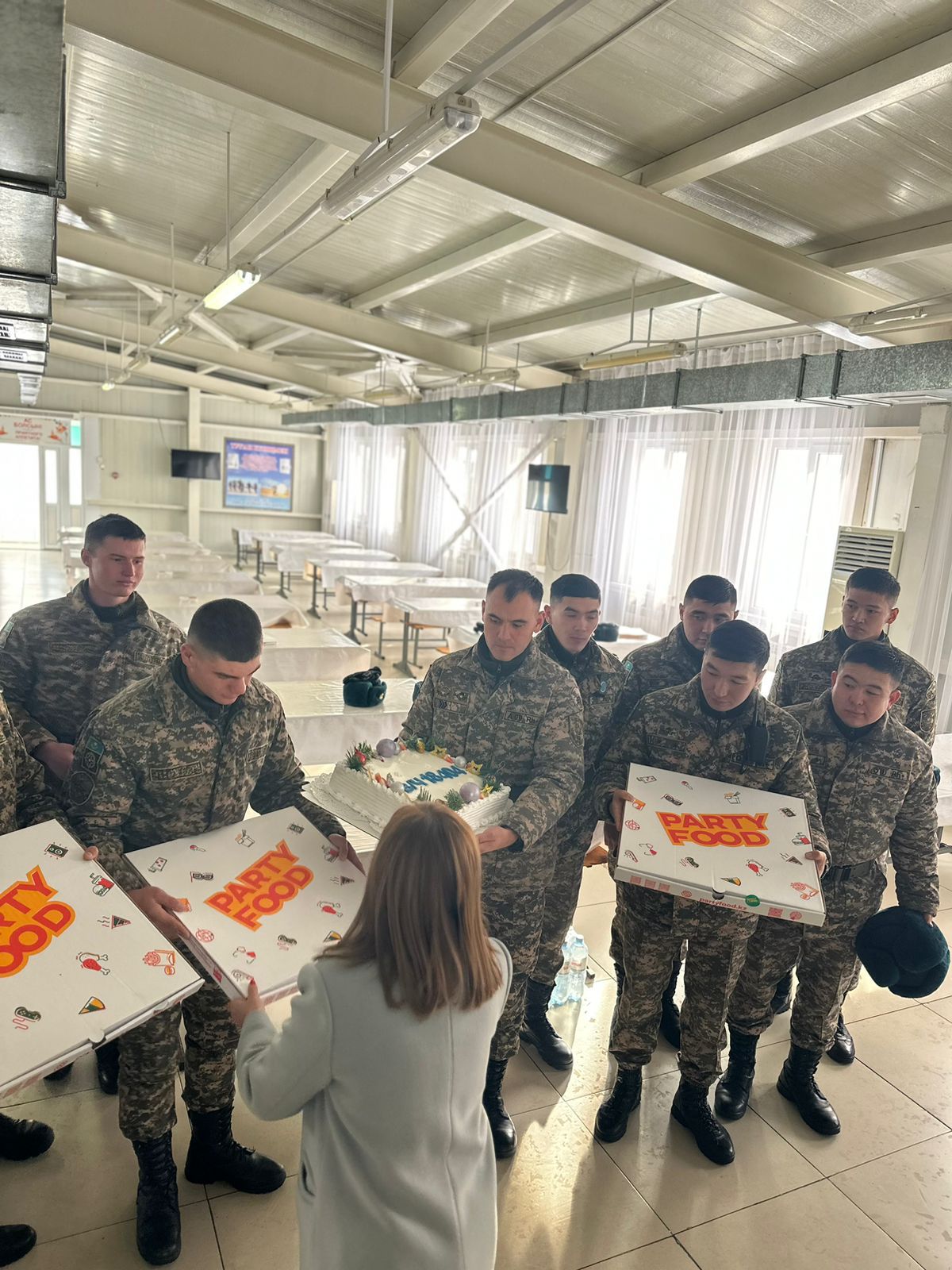 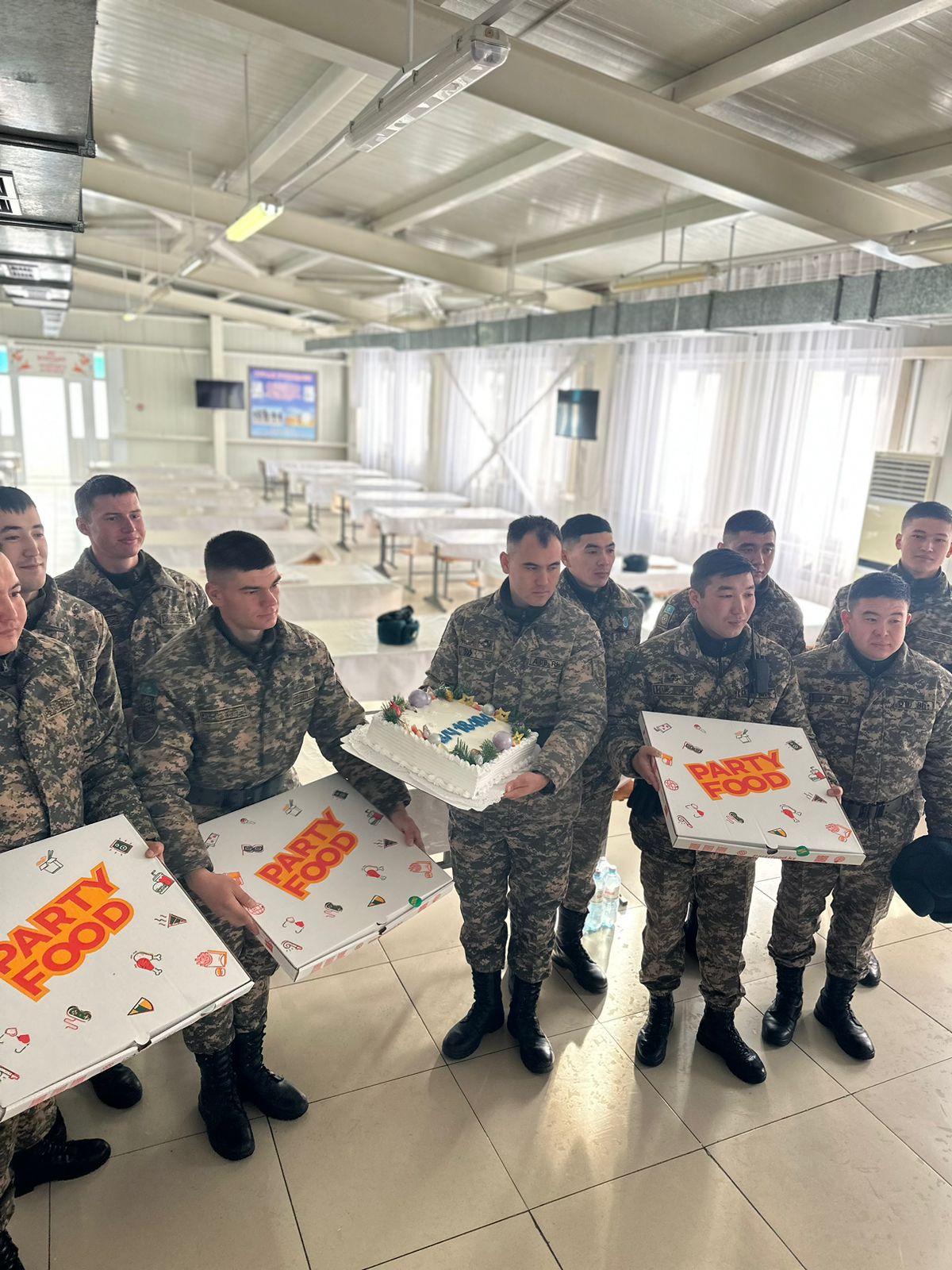 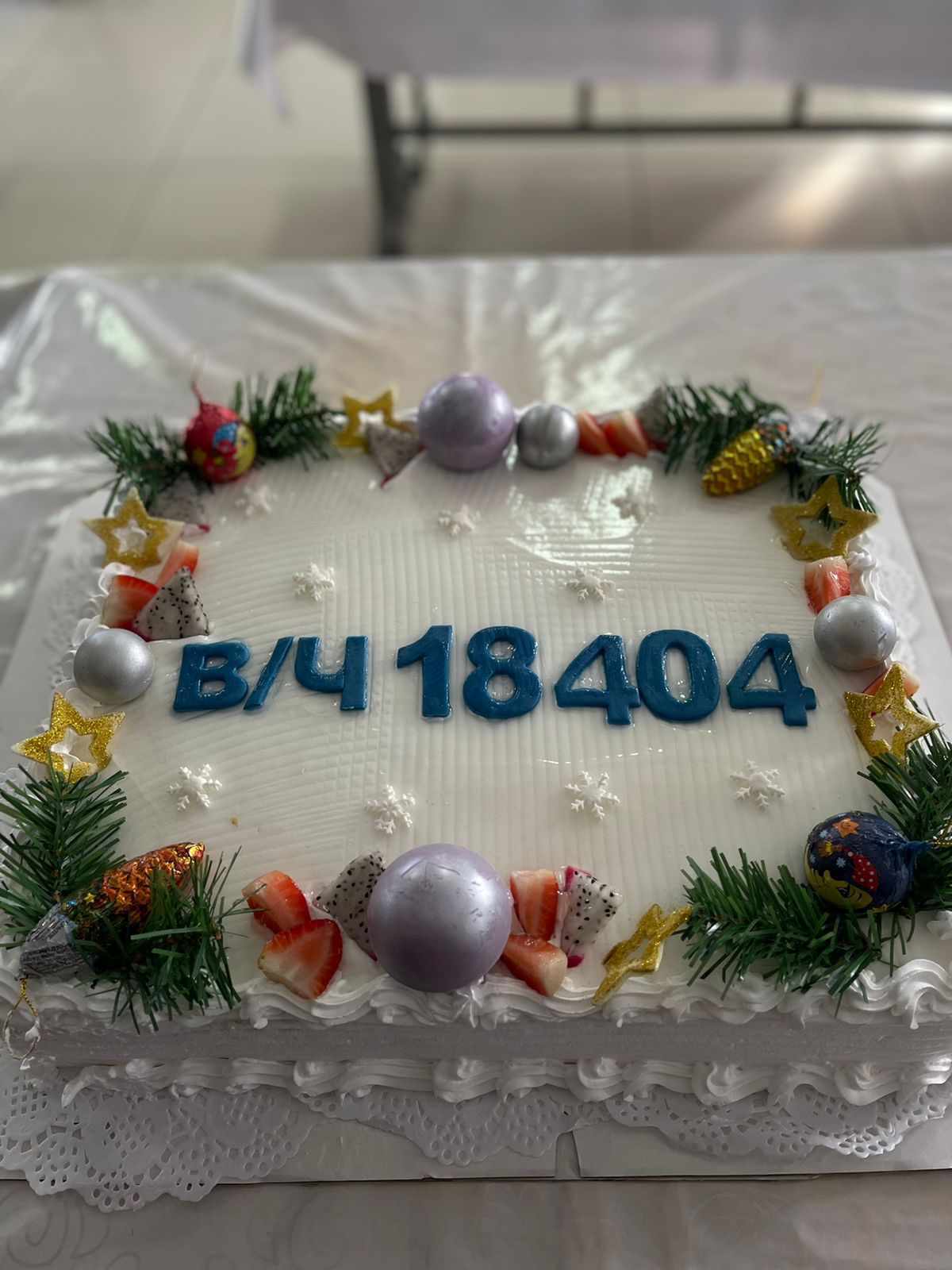 26
26.12.2023 г.
Плановое заседание членов Правления, 
основного и молодежного крыла
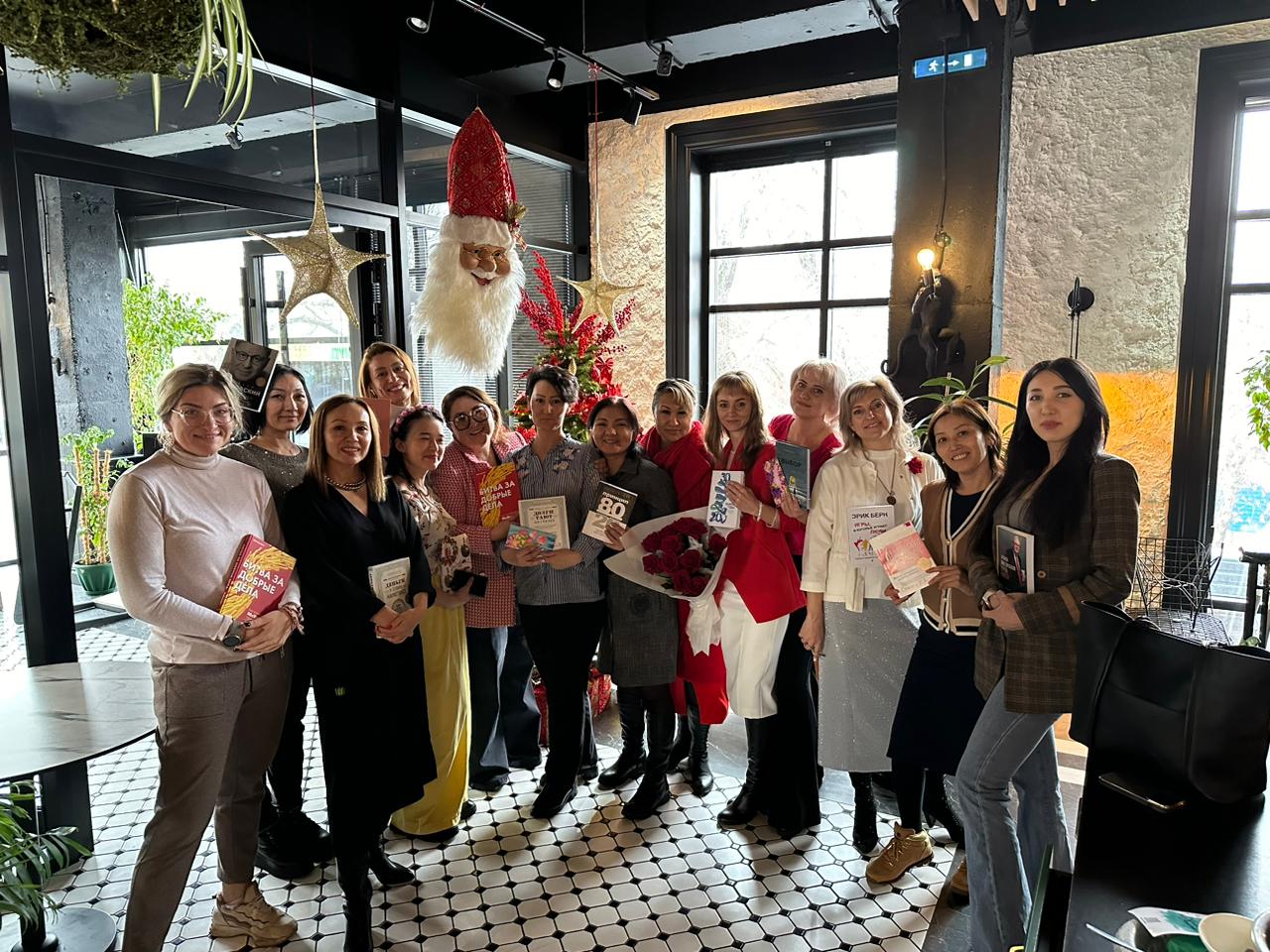 27
28.12.2023 г.
Заседание рабочей группы по VI Республиканскому конкурсу «Караван  Доброты»
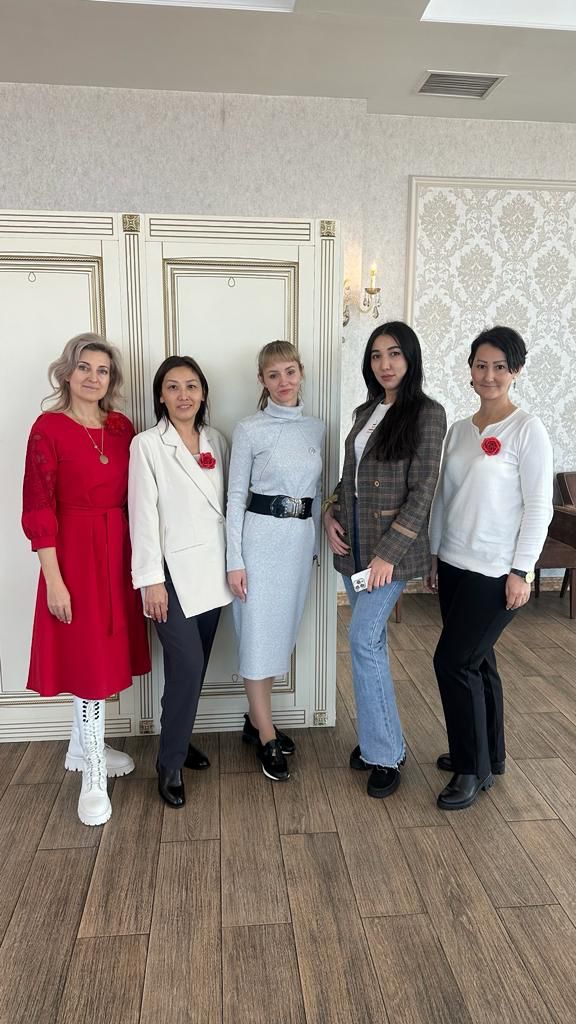 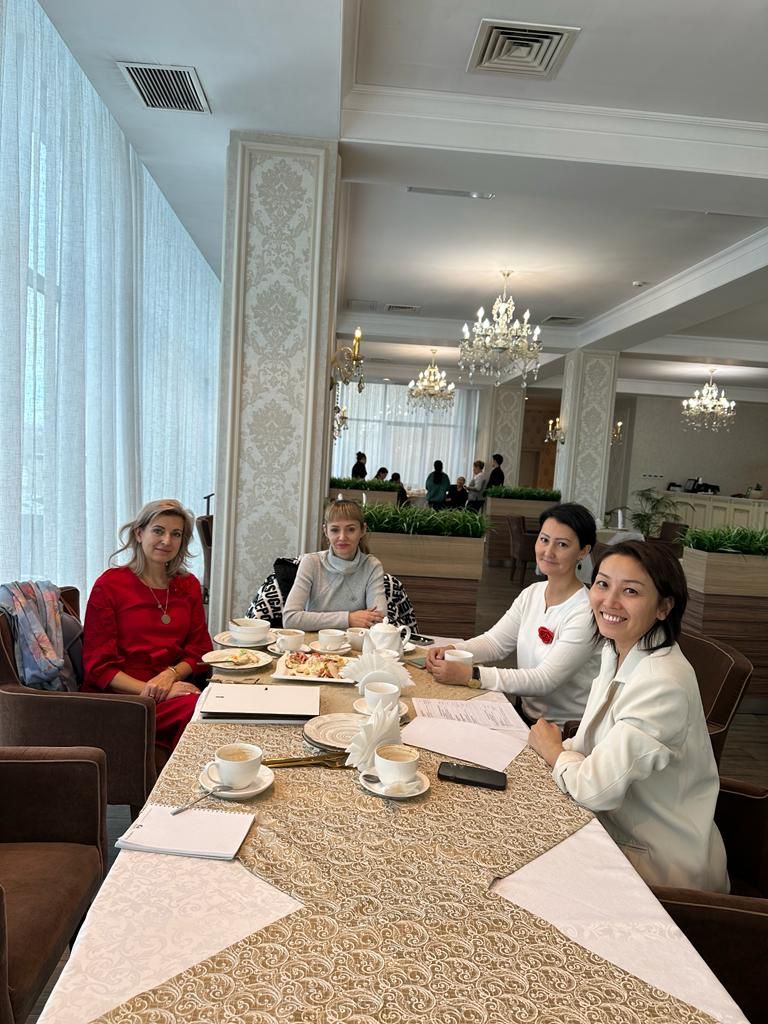 28
Благодарим 
за внимание!
29